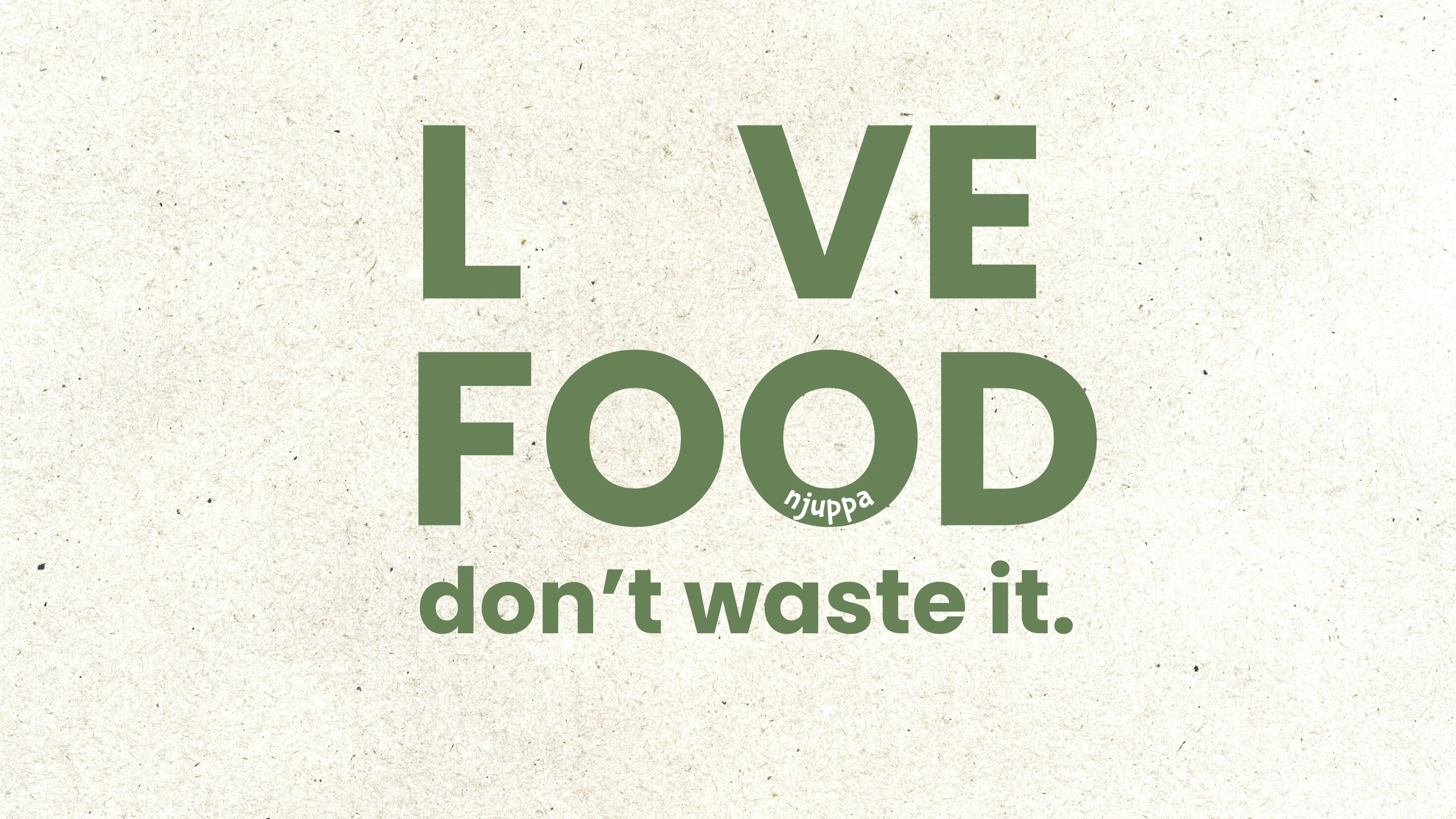 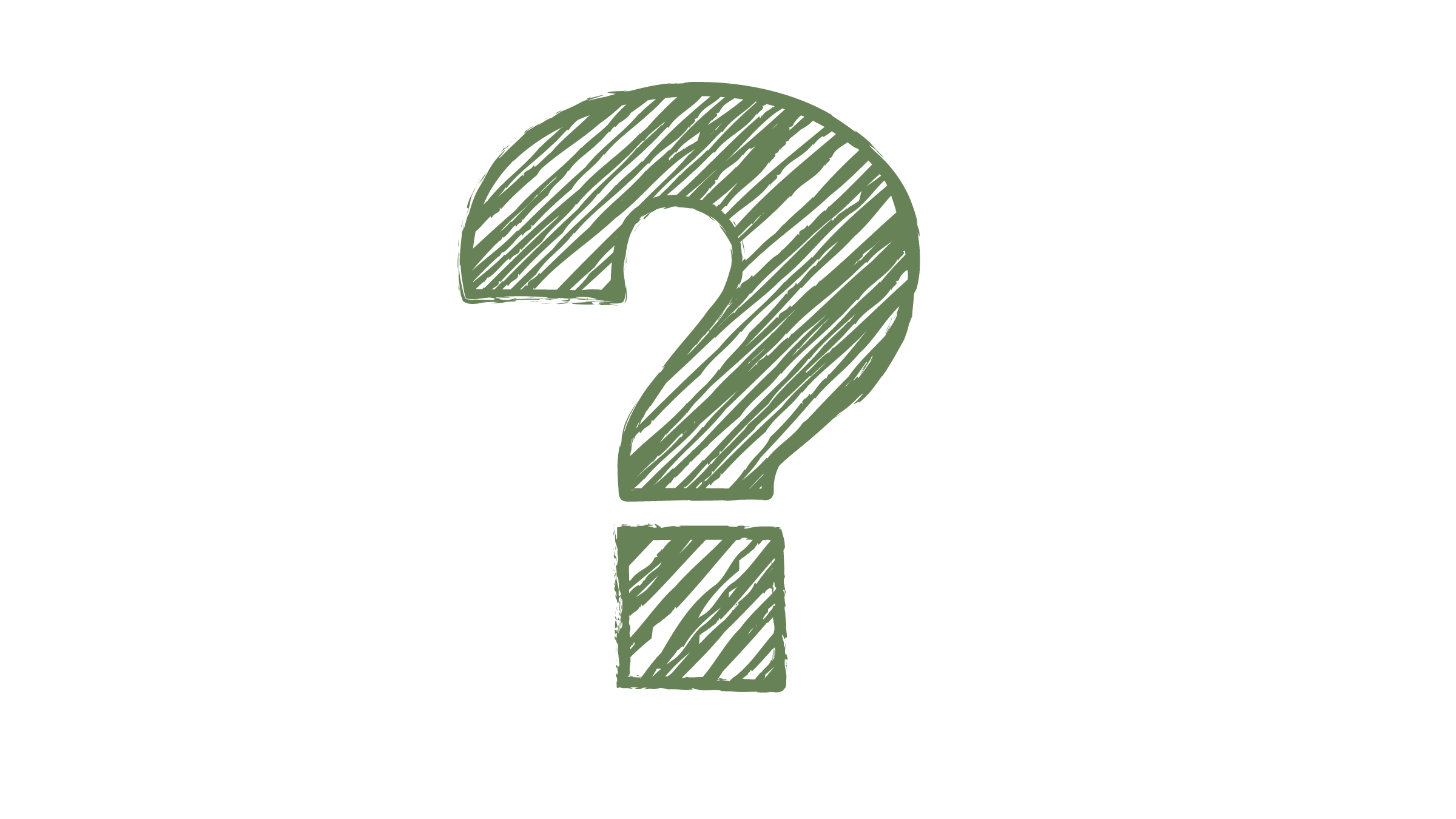 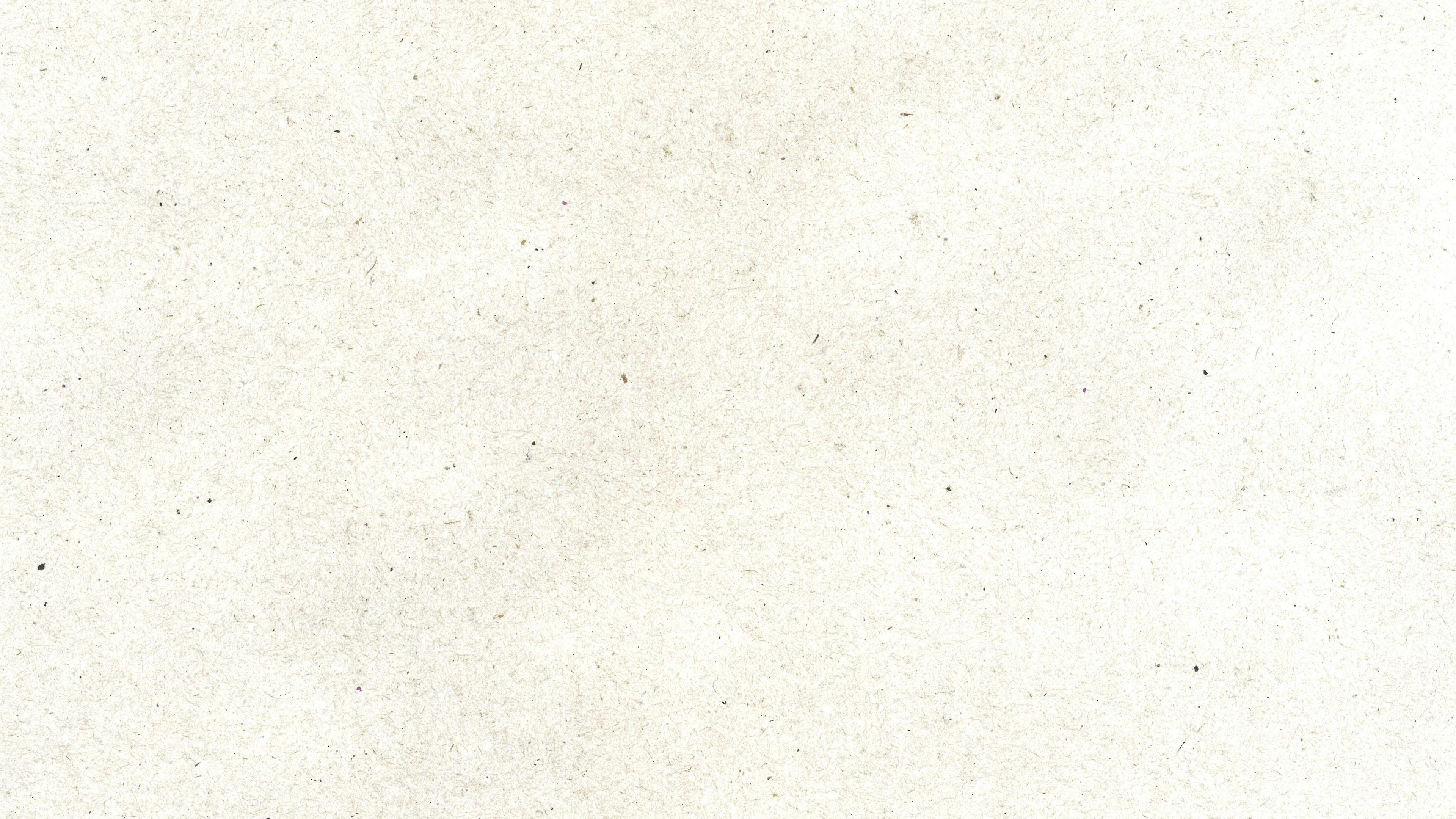 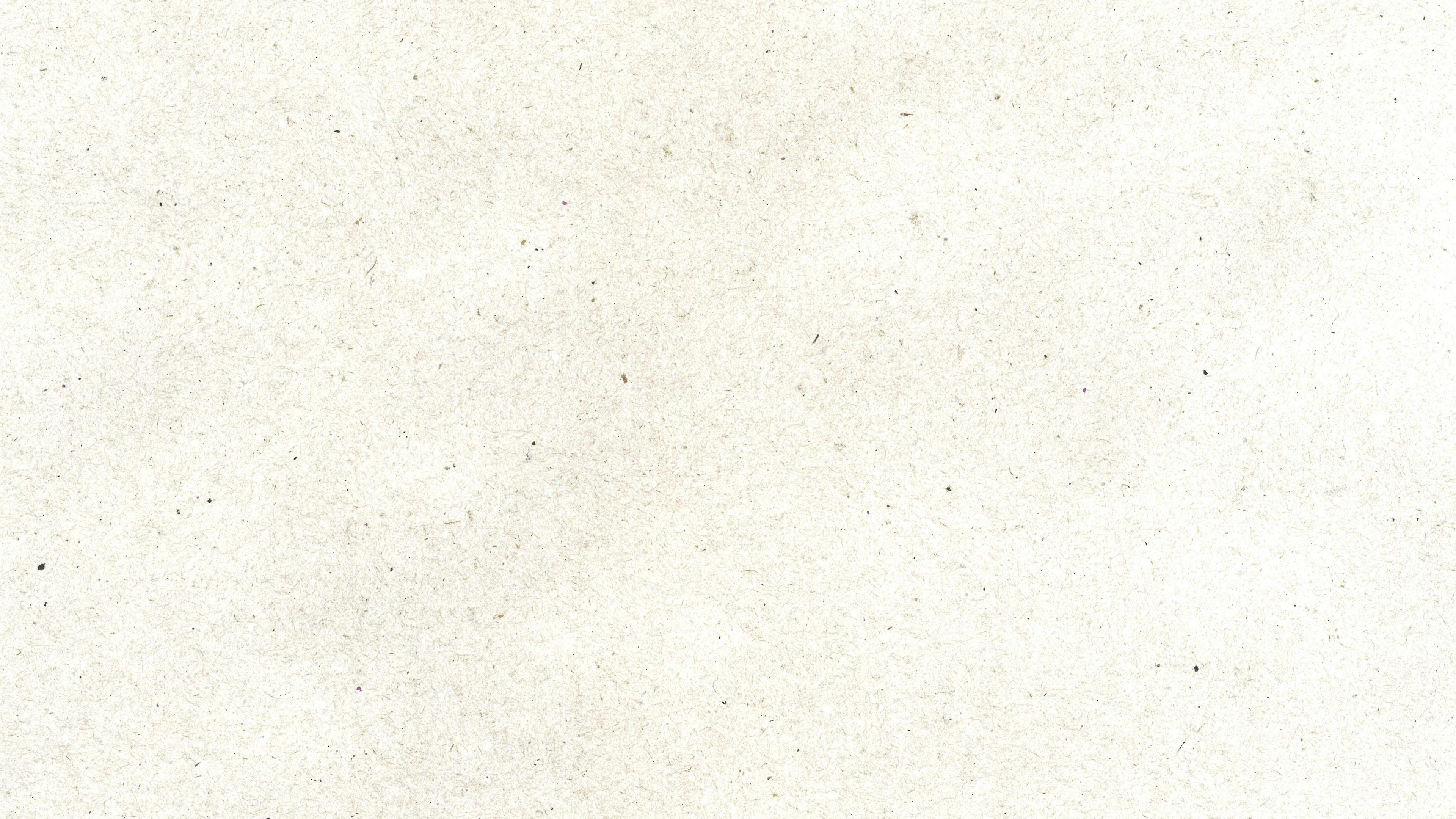 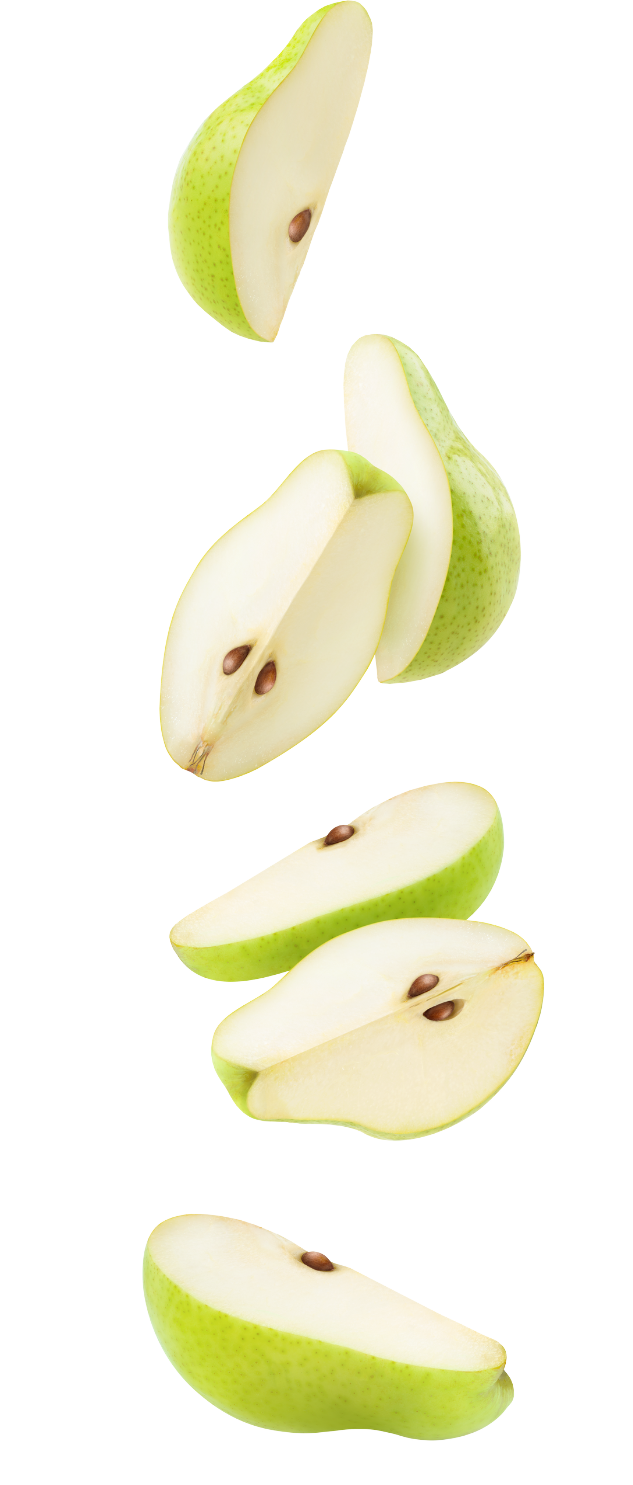 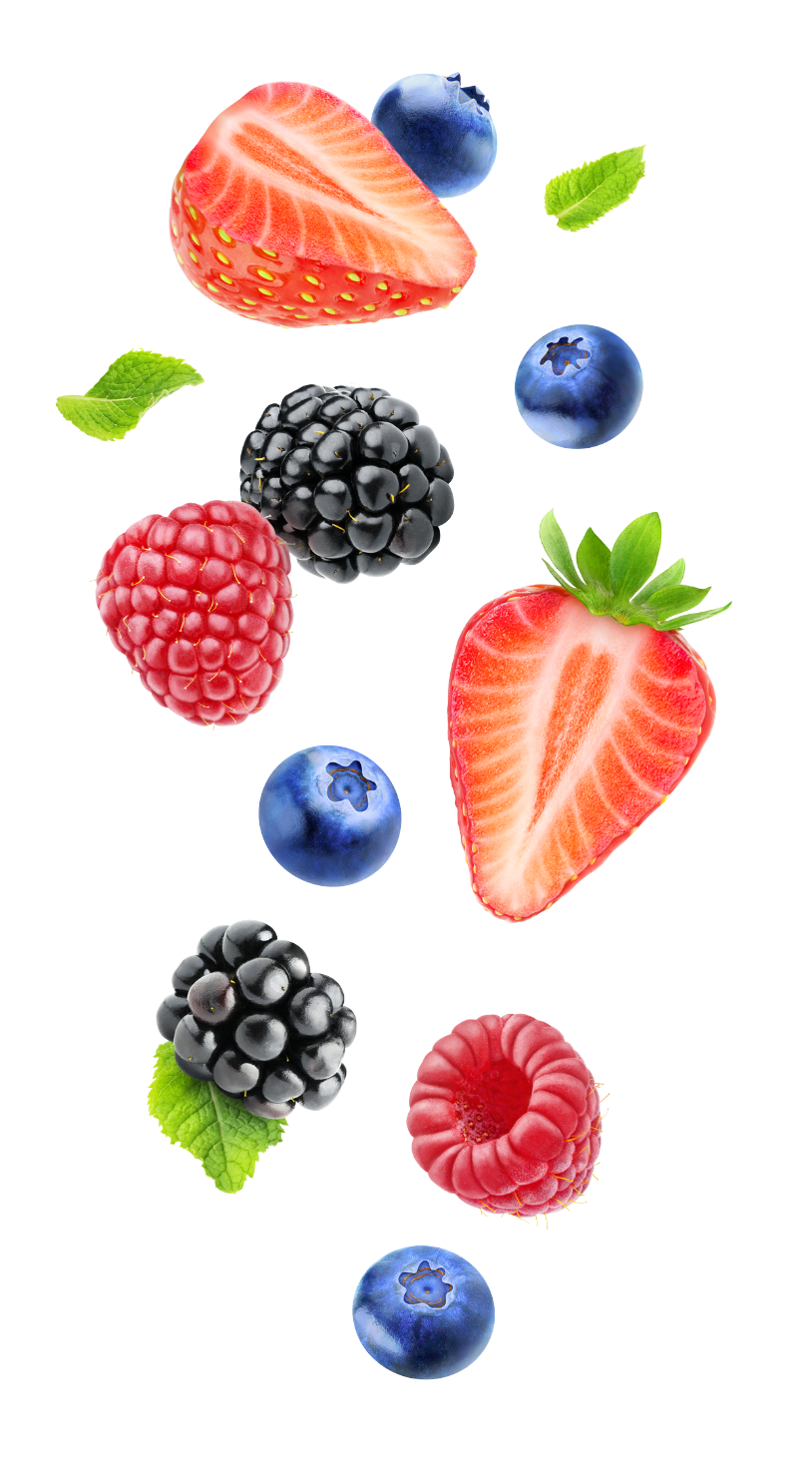 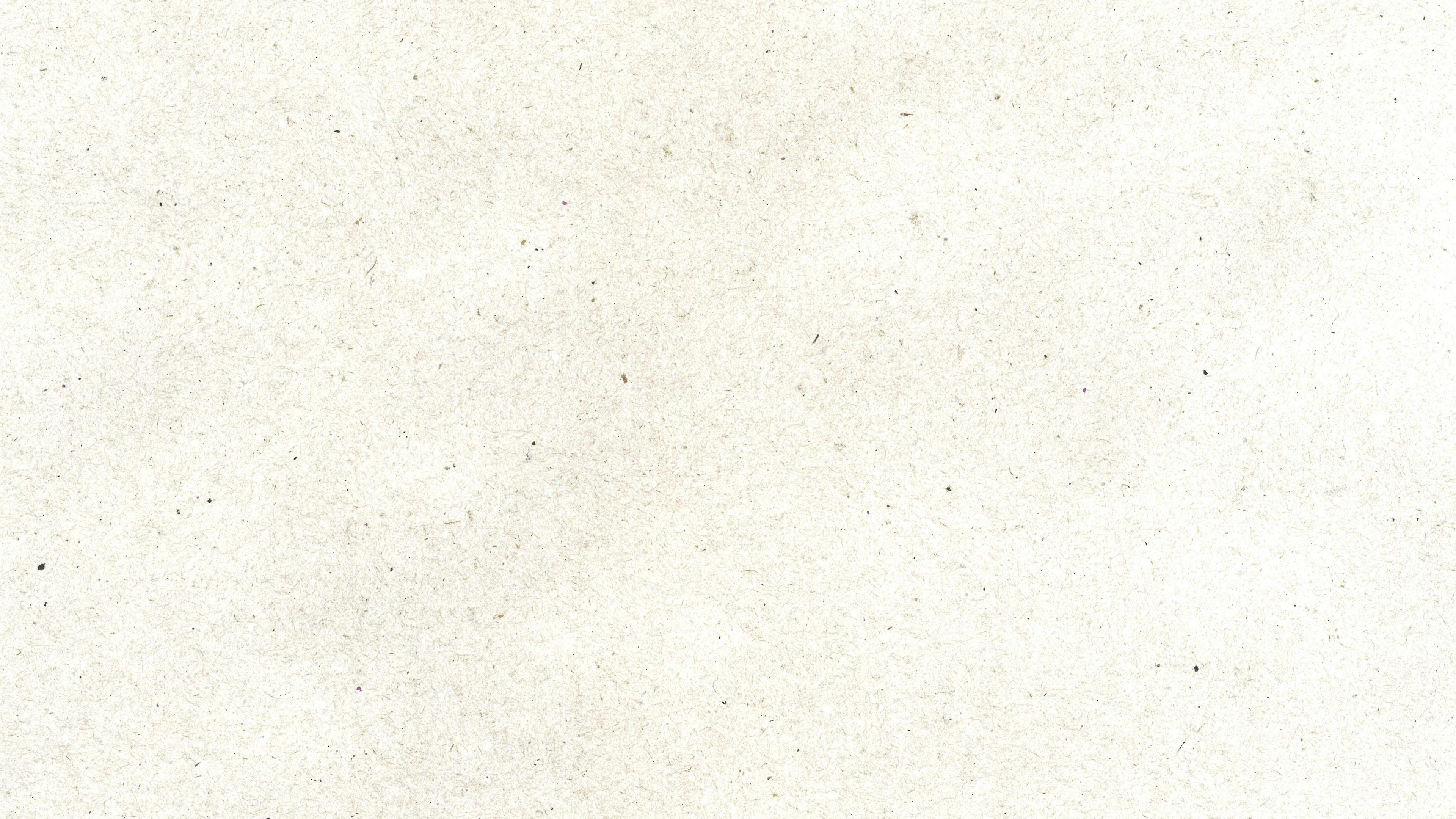 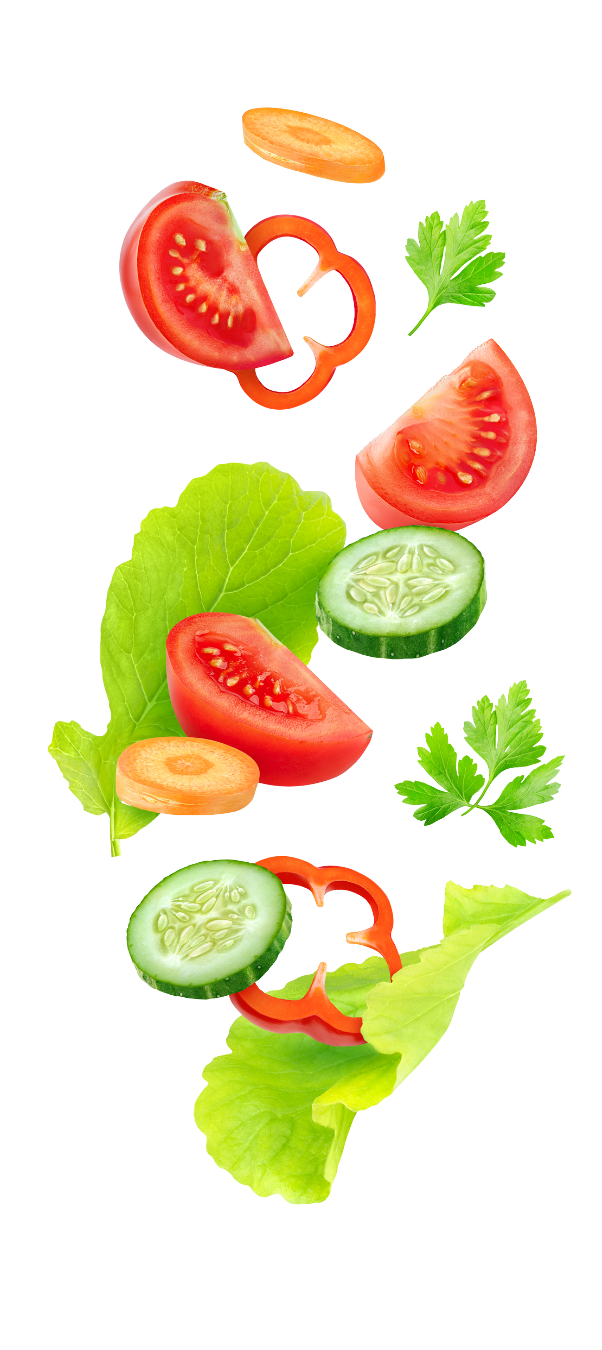 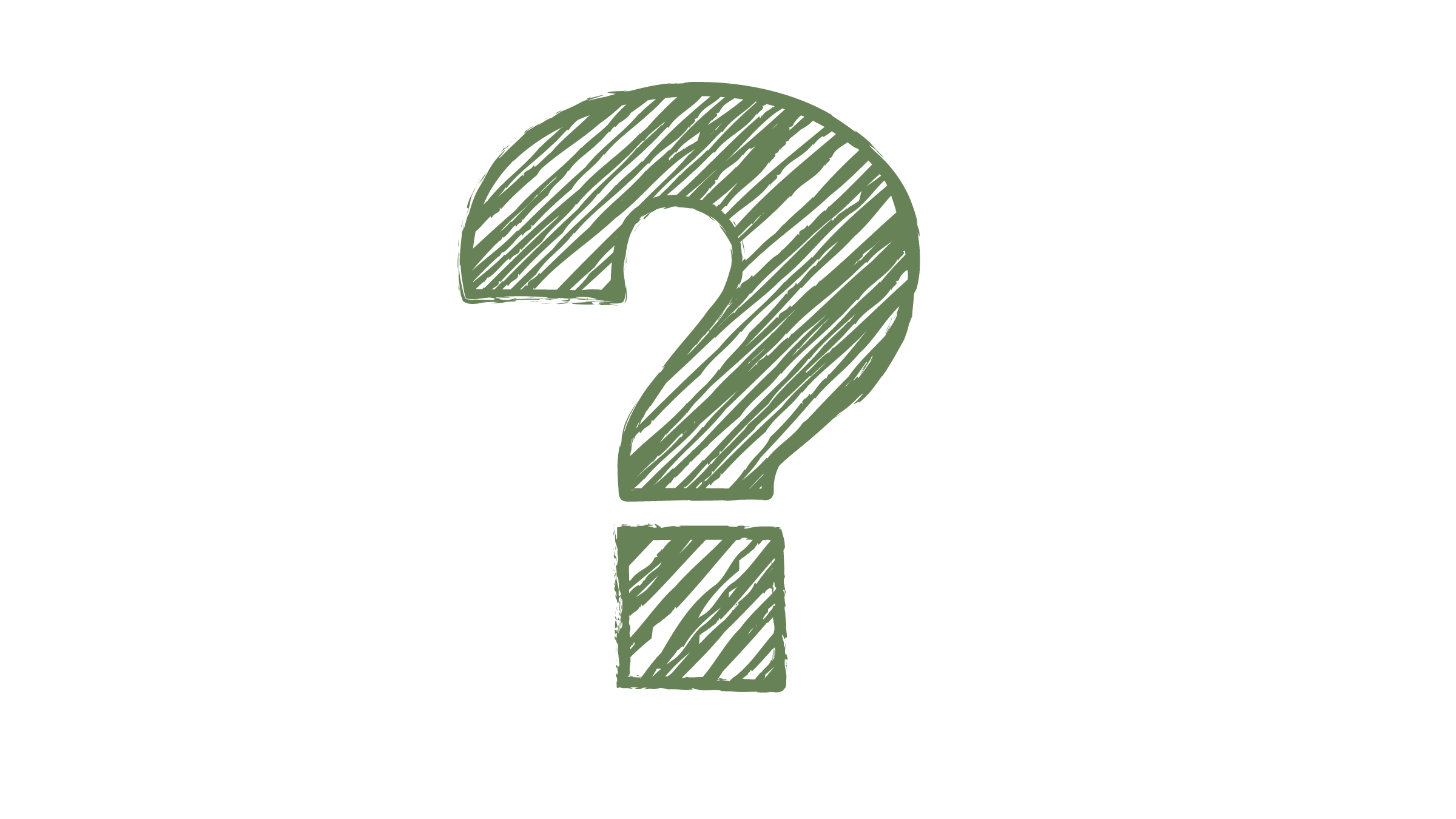 01
2
3
4
5
6
7
8
9
0.
%
1
2
3
4
5
6
7
8
9
0
1
2
3
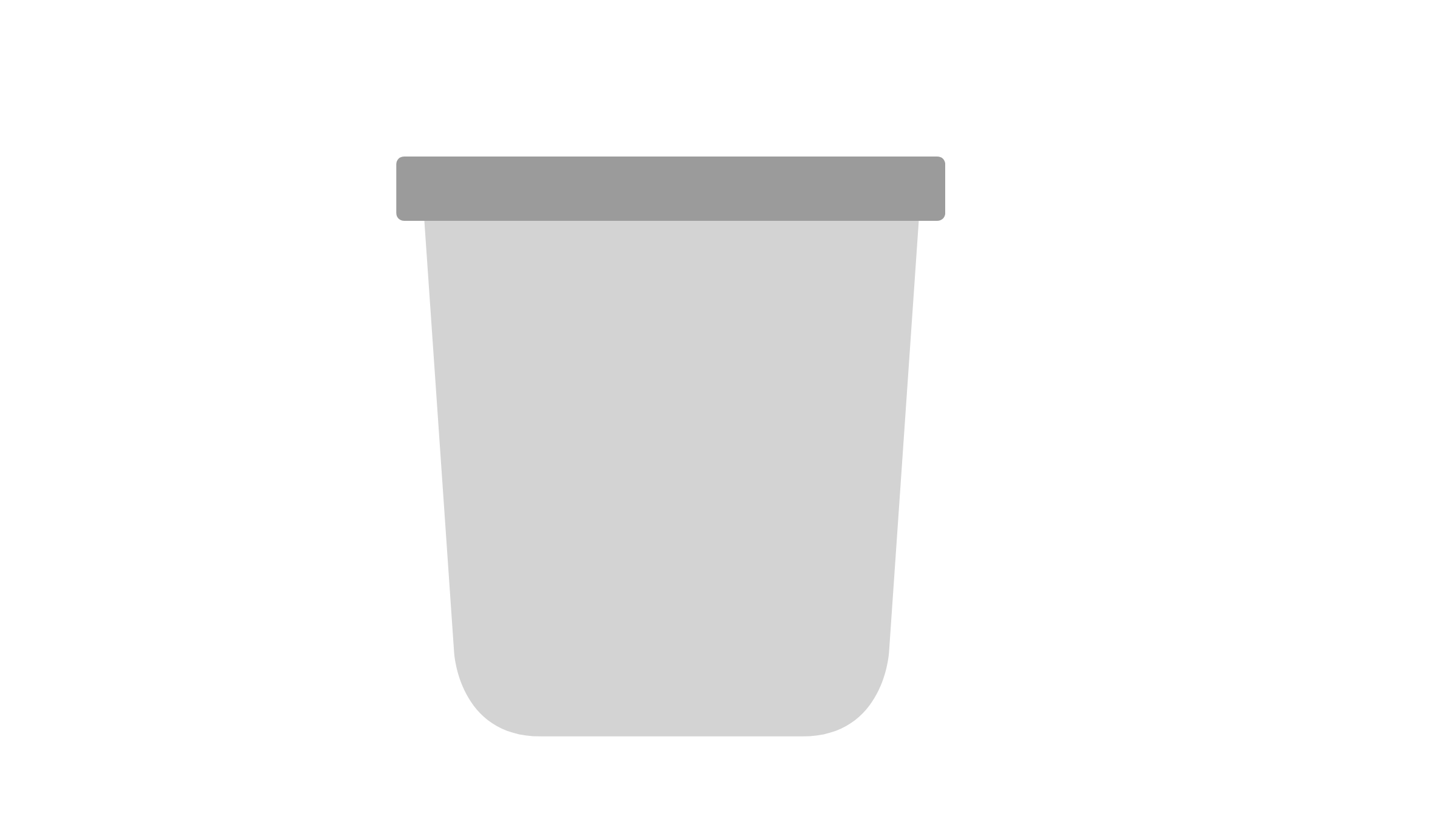 0
1
2
3
4
5
6
7
8
9
0
1.
2.
1
2
3
4
5
1
2
3
4
5
6
7
8
9
0
1
2
3
4
5
6
7
8
9
0.
1
2
3
4
5
6
7
8
9
0
1
2
3
4
5
6
7
8
9
0
1
2
3
4
5
6
7
8
9
0
01
2
3
4
5
6
7
8
9
0.
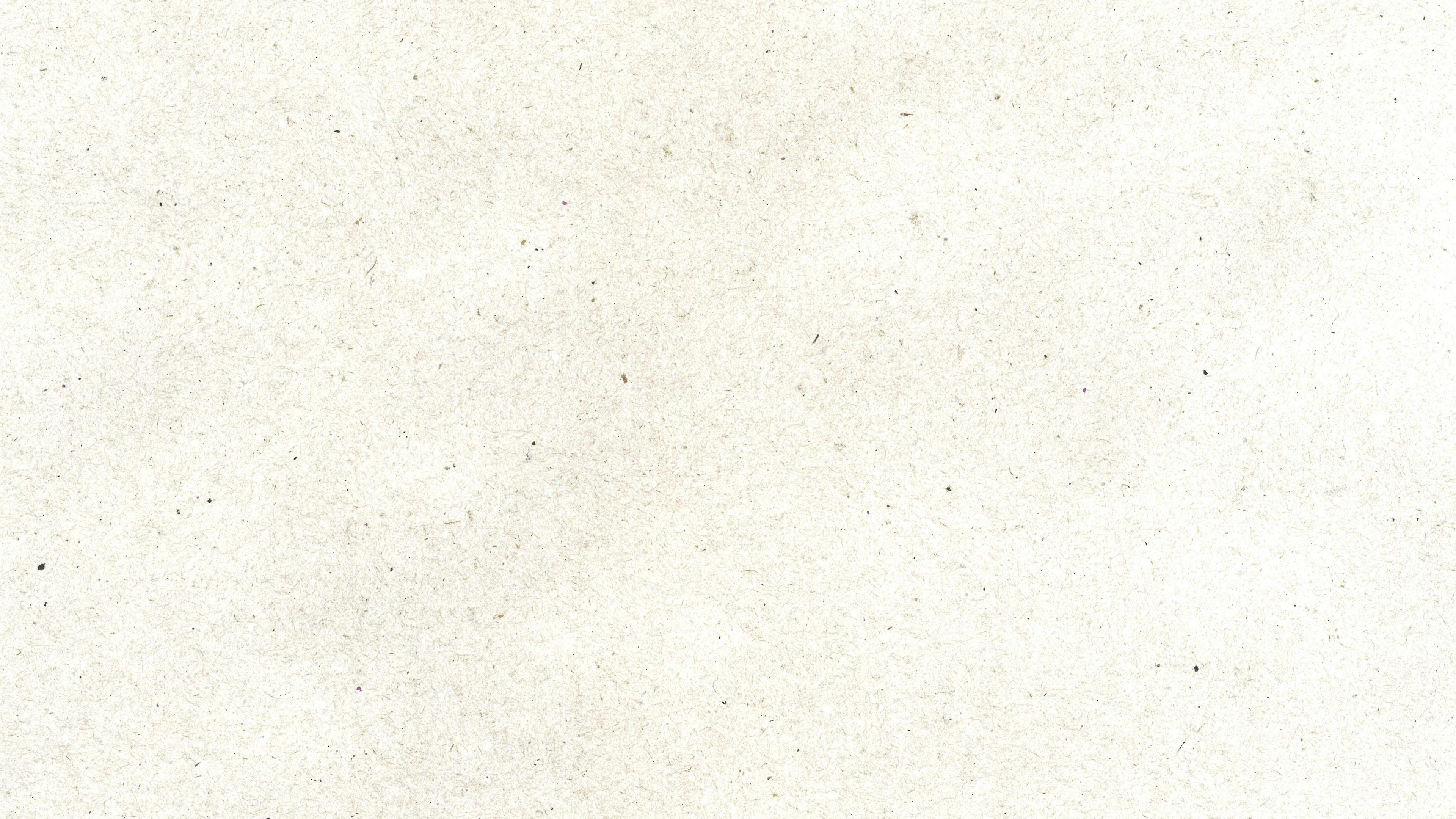 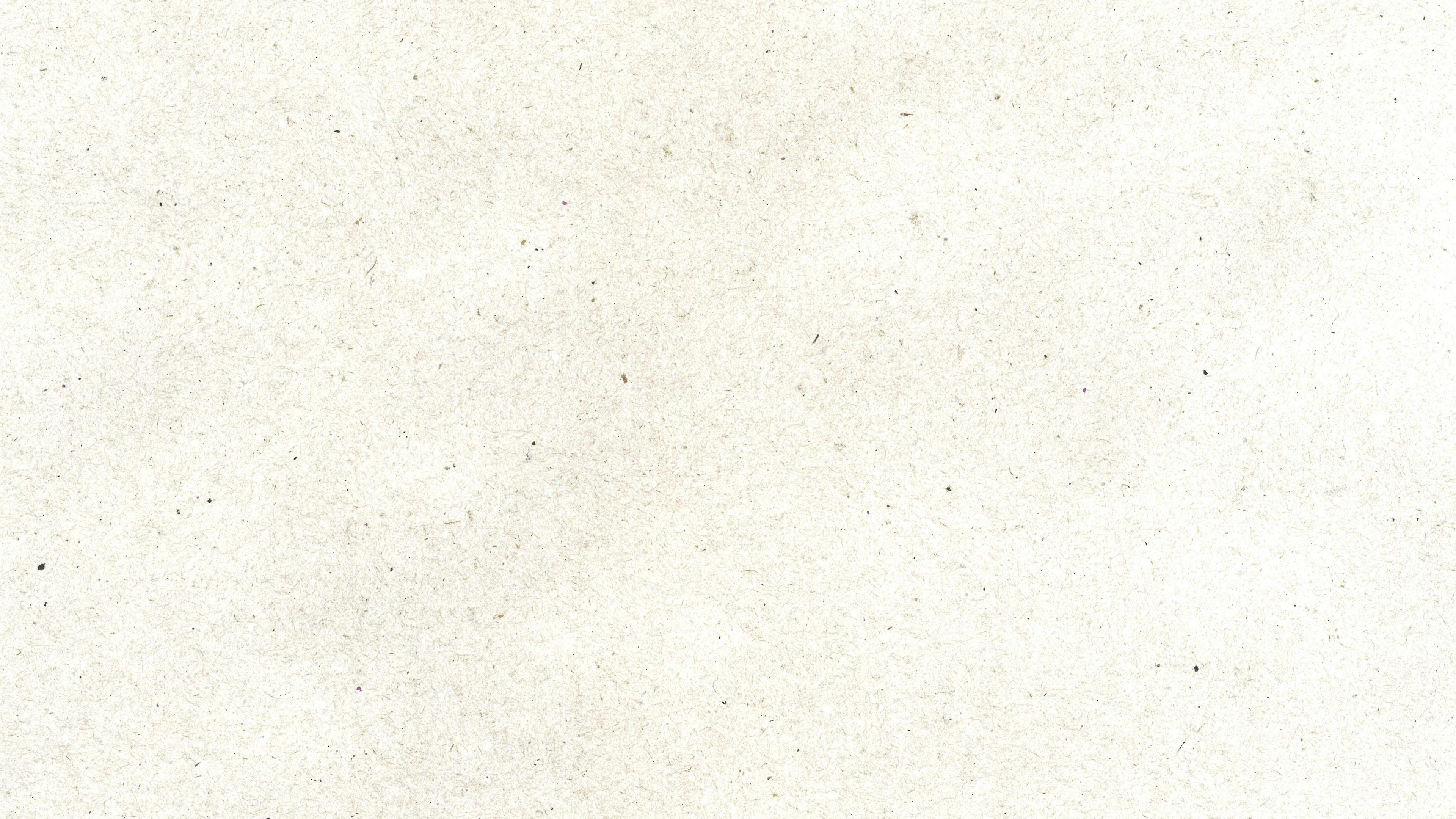 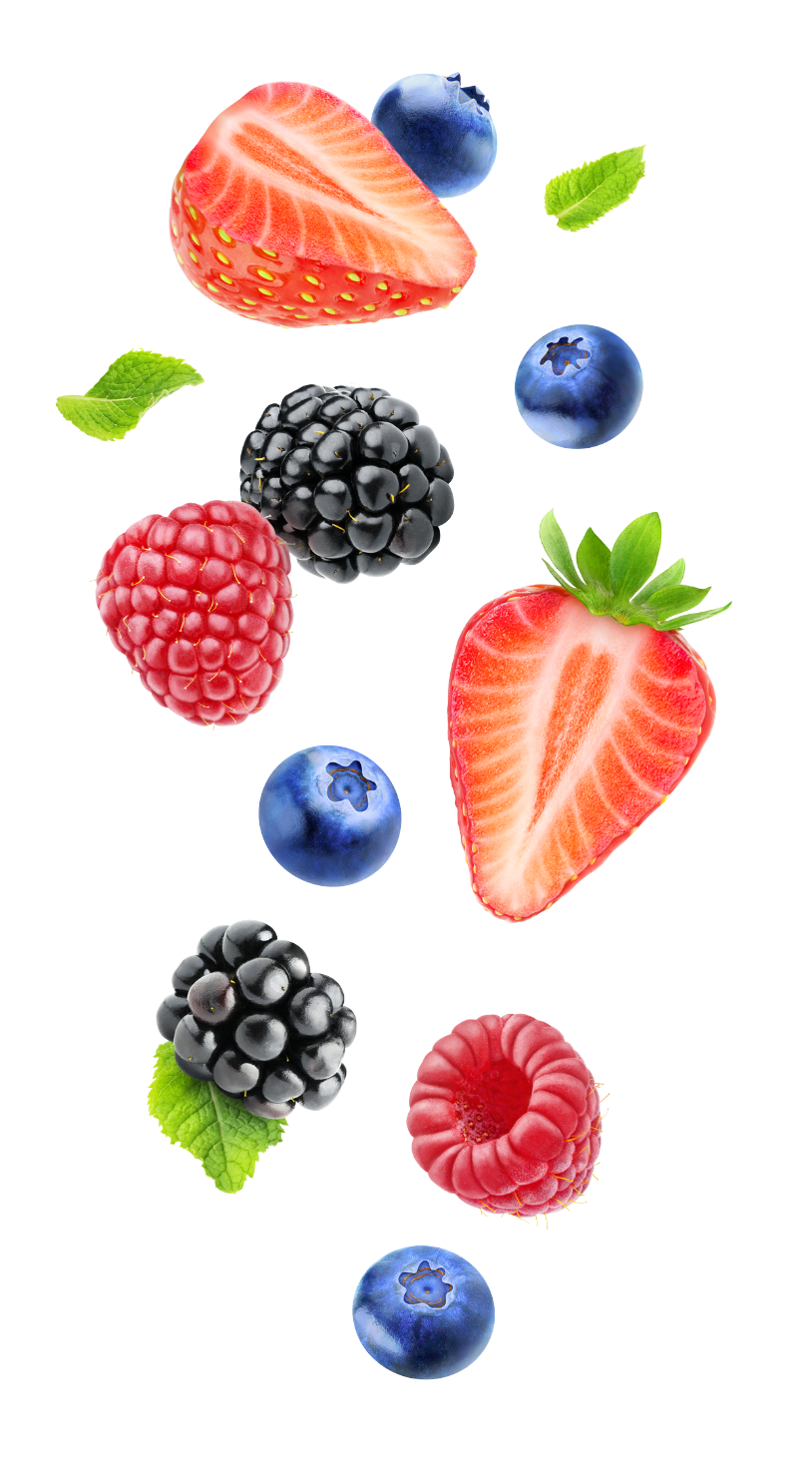 1
2
3
4
5
6
7
8
9
0
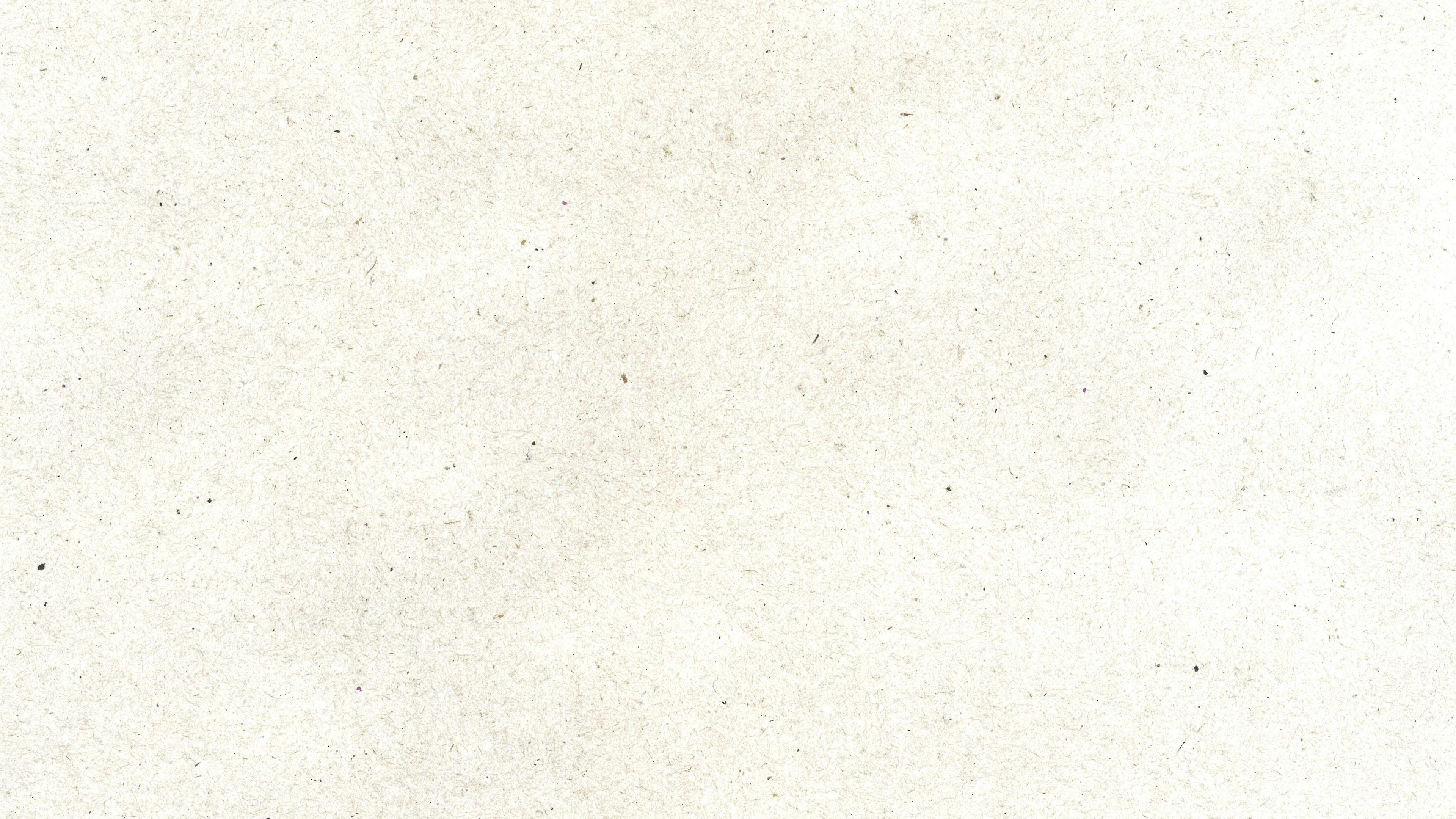 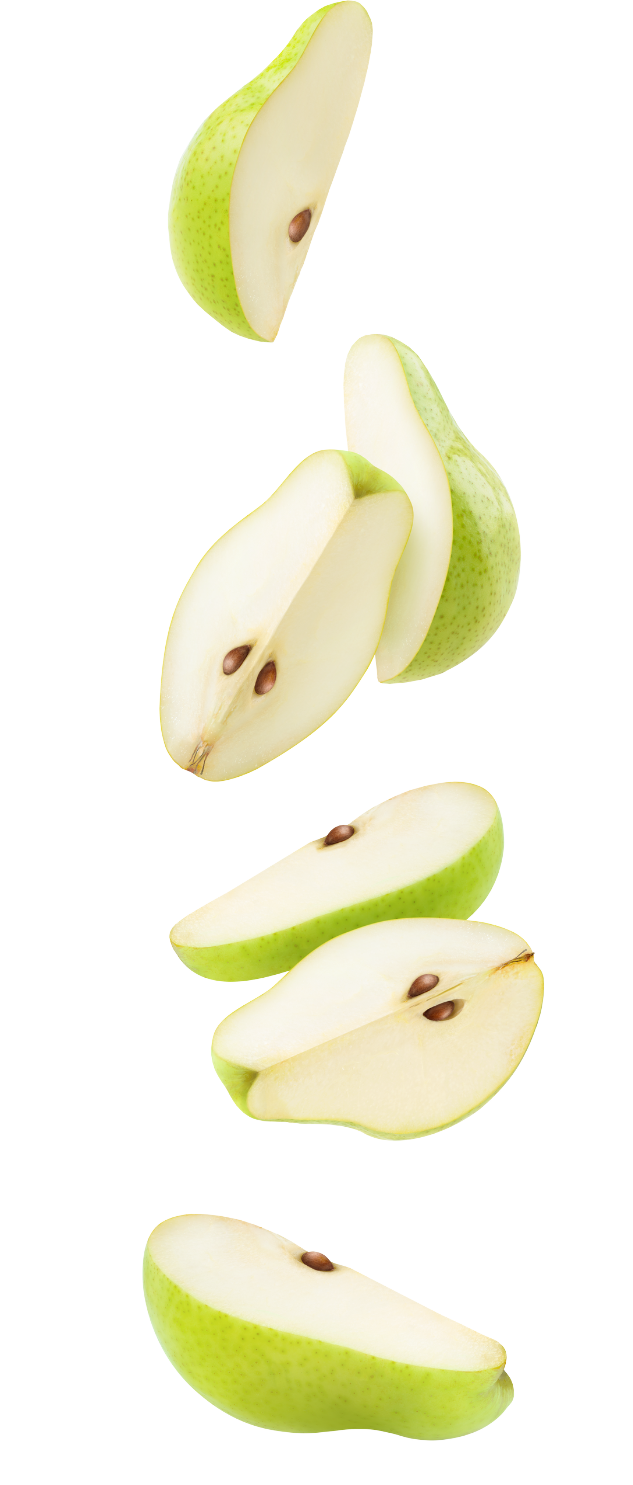 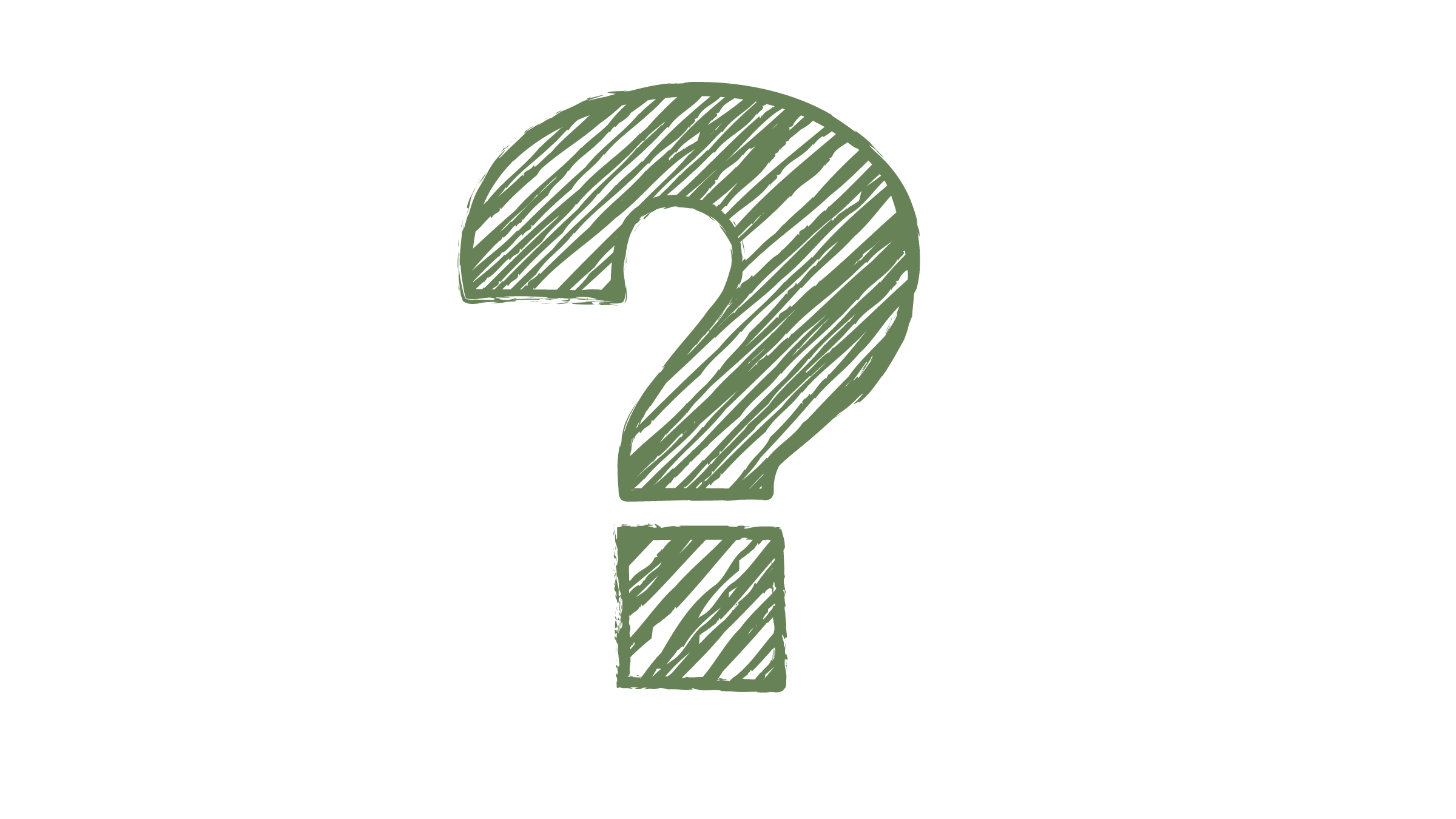 %
1
2
3
4
5
6
7
8
9
0
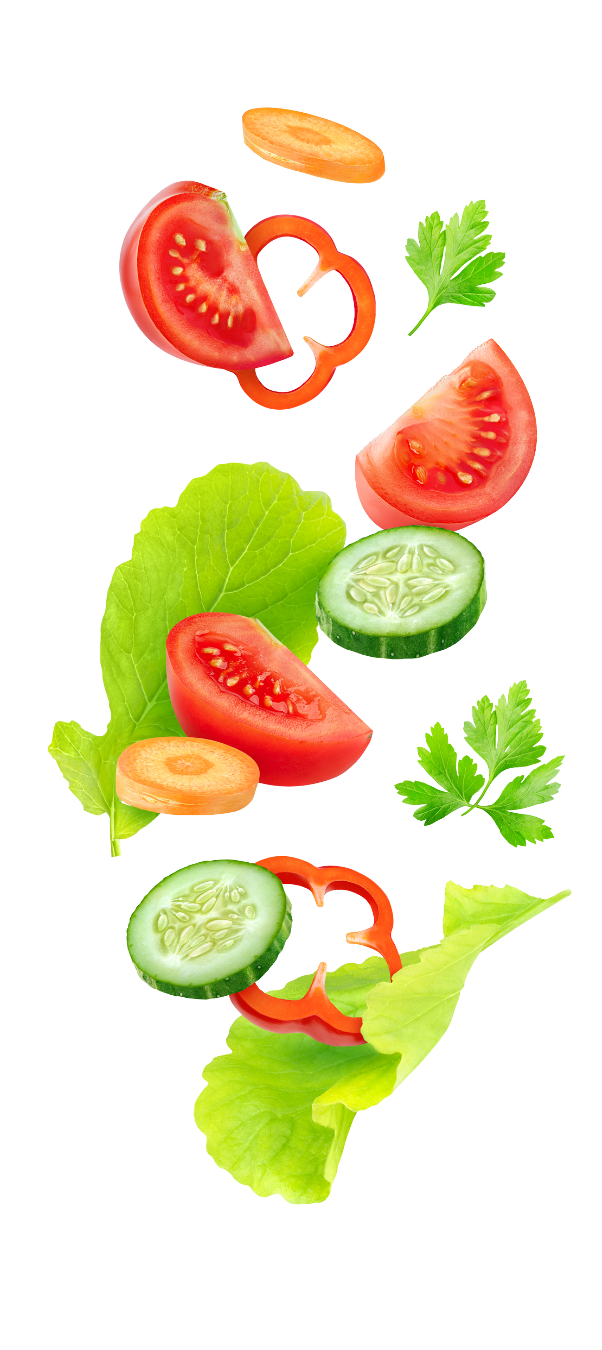 1
2
3
proizvedenih namirnica se NE iskoristi i propadne
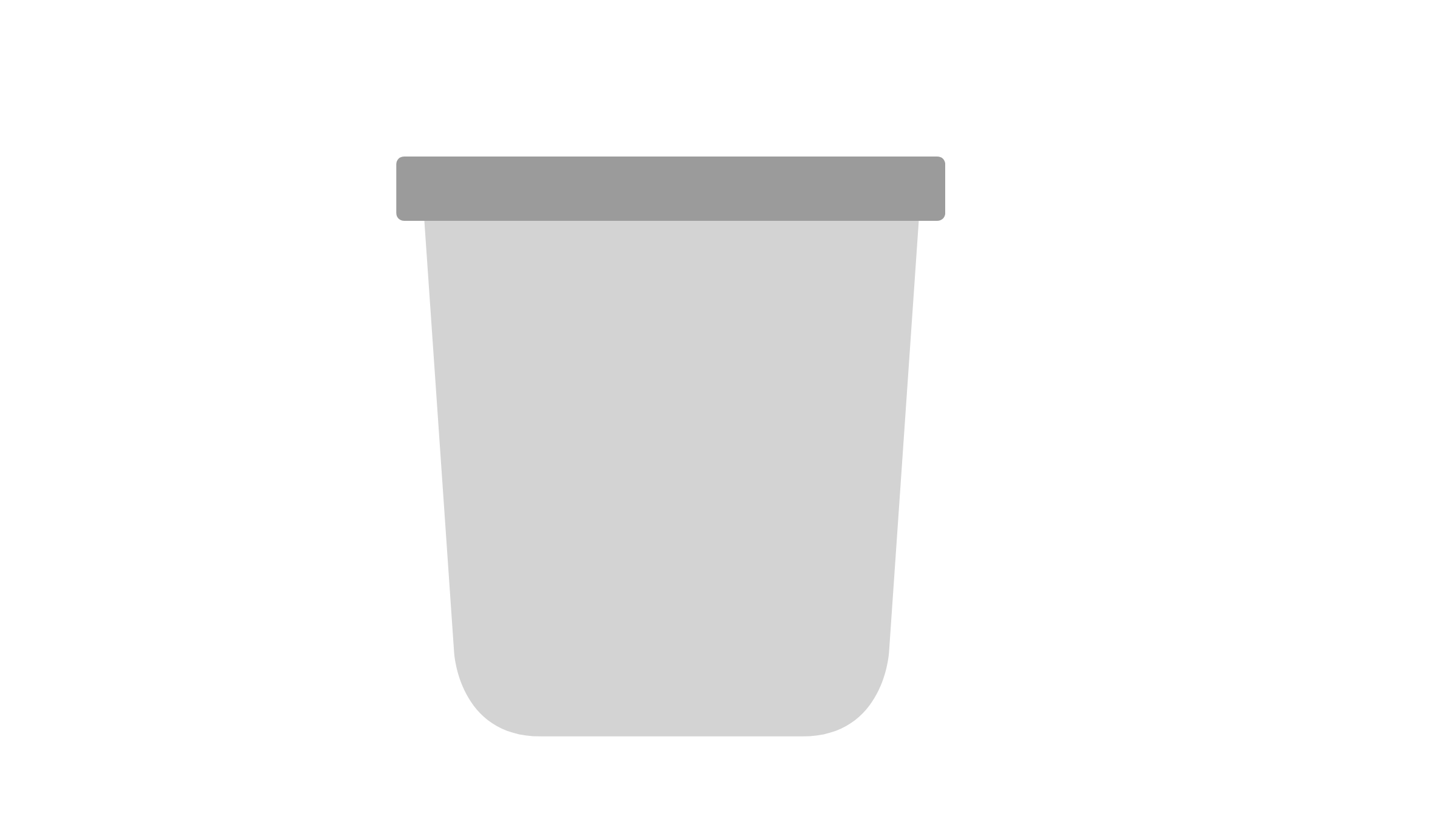 0
1
2
3
4
5
6
7
8
9
0
1
2
3
4
5
6
7
8
9
0
1
2
3
4
5
6
7
8
9
0
%
1
2
3
4
5
6
7
8
9
0
01
2
3
4
5
6
7
8
9
0.
0
1
2
3
4
5
6
7
8
9
0
1
2
3
4
5
6
7
8
9
0
1
2
3
4
5
6
7
8
9
0
1
2
3
4
5
6
7
8
9
0
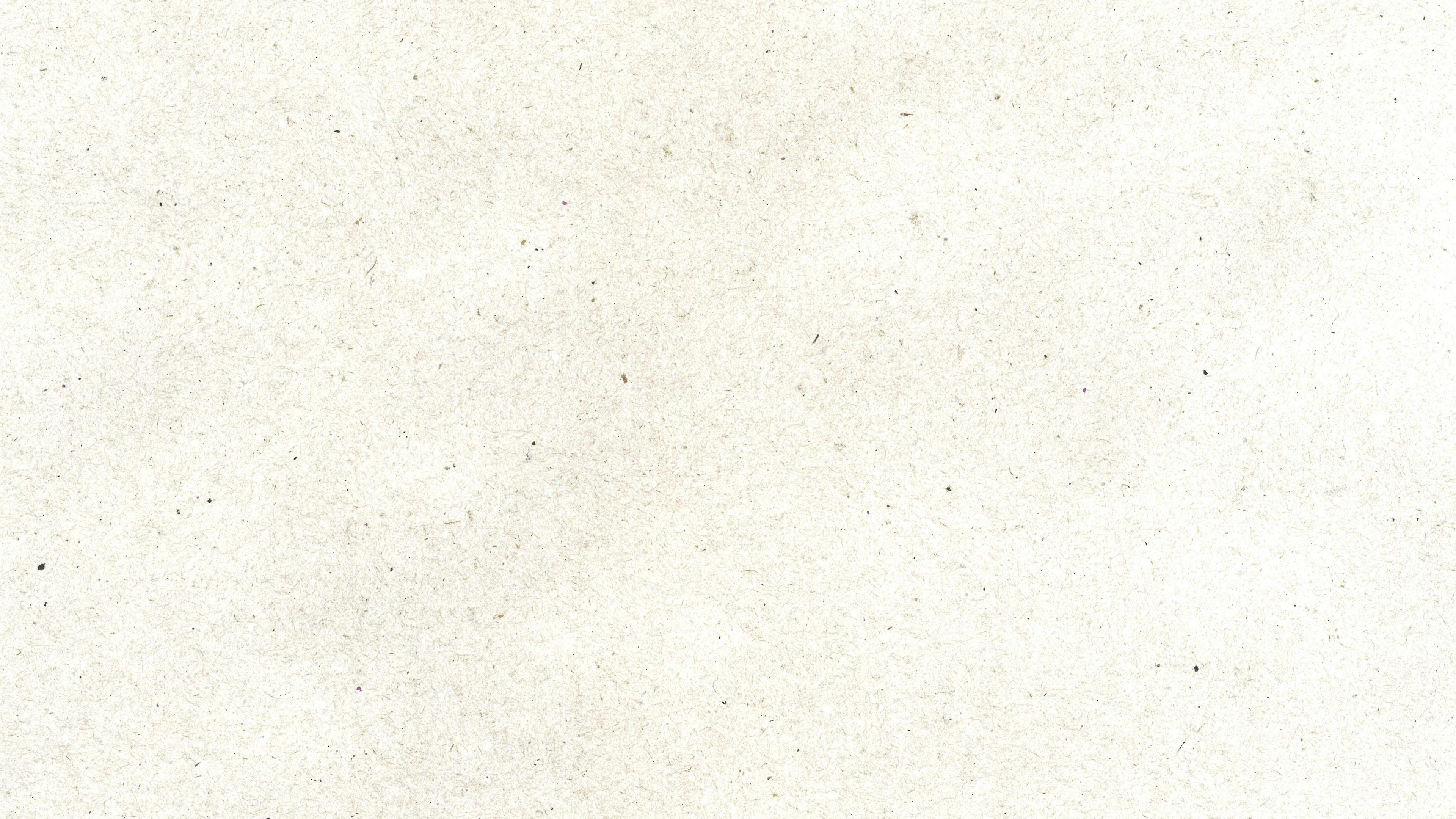 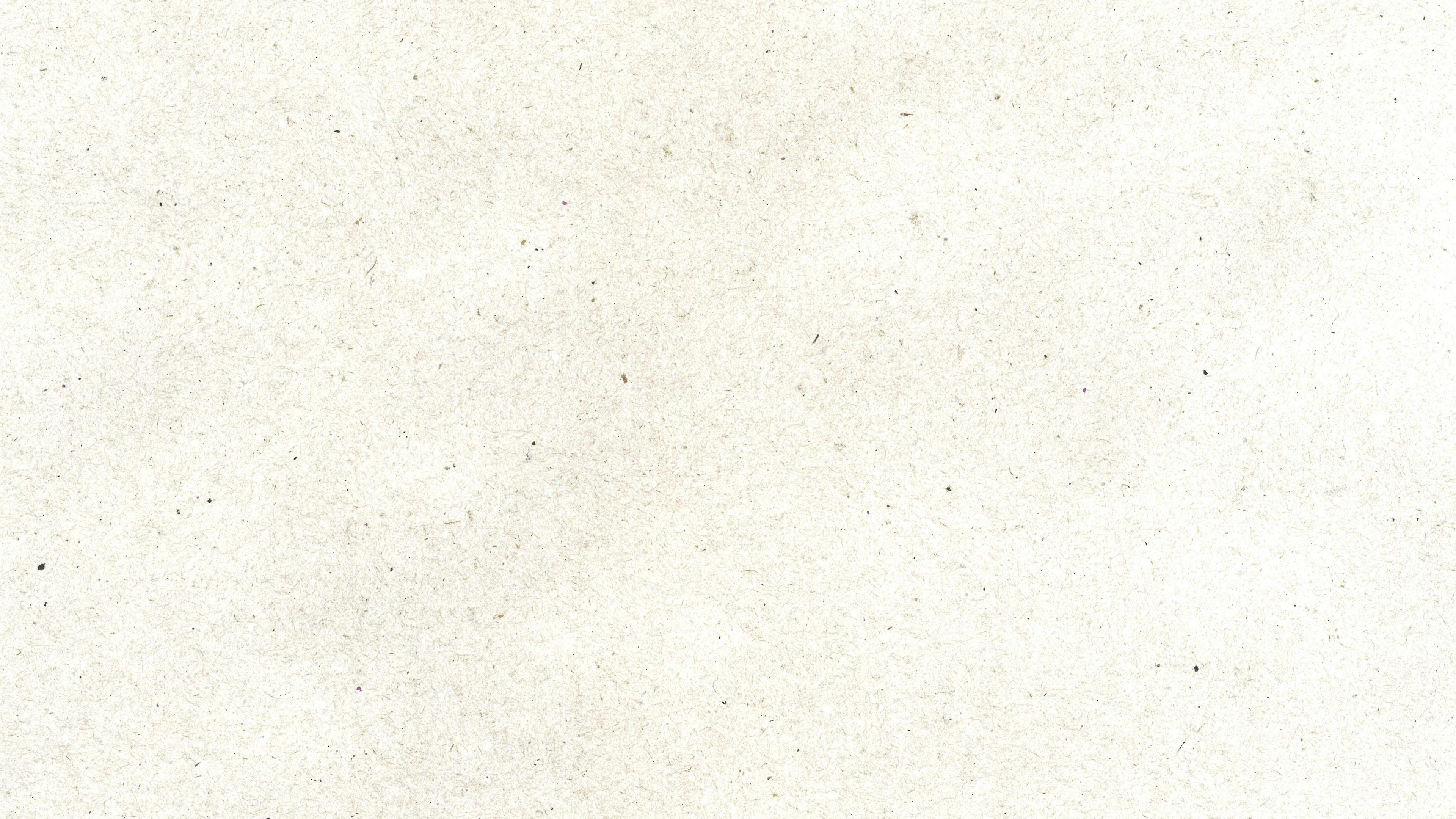 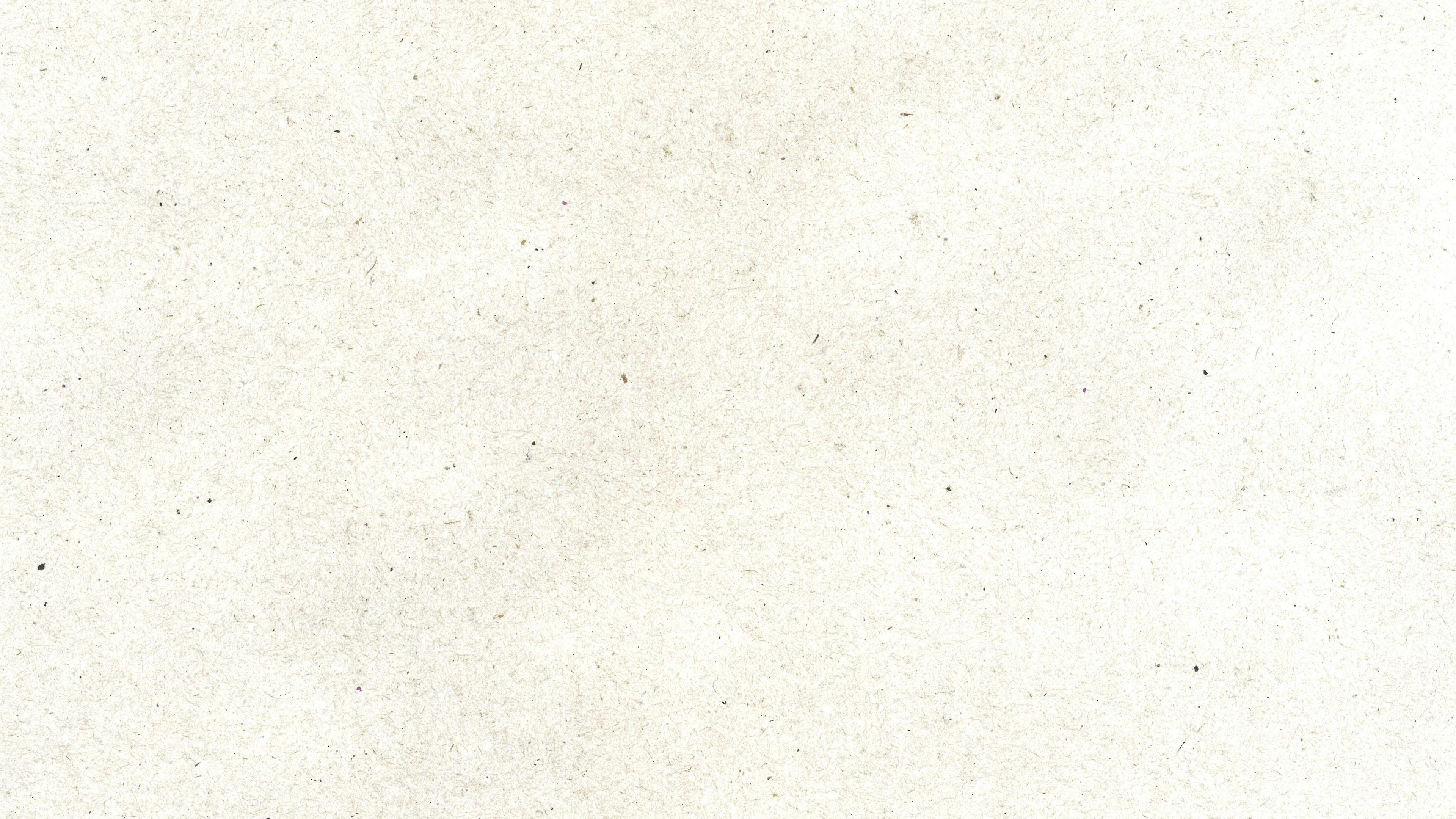 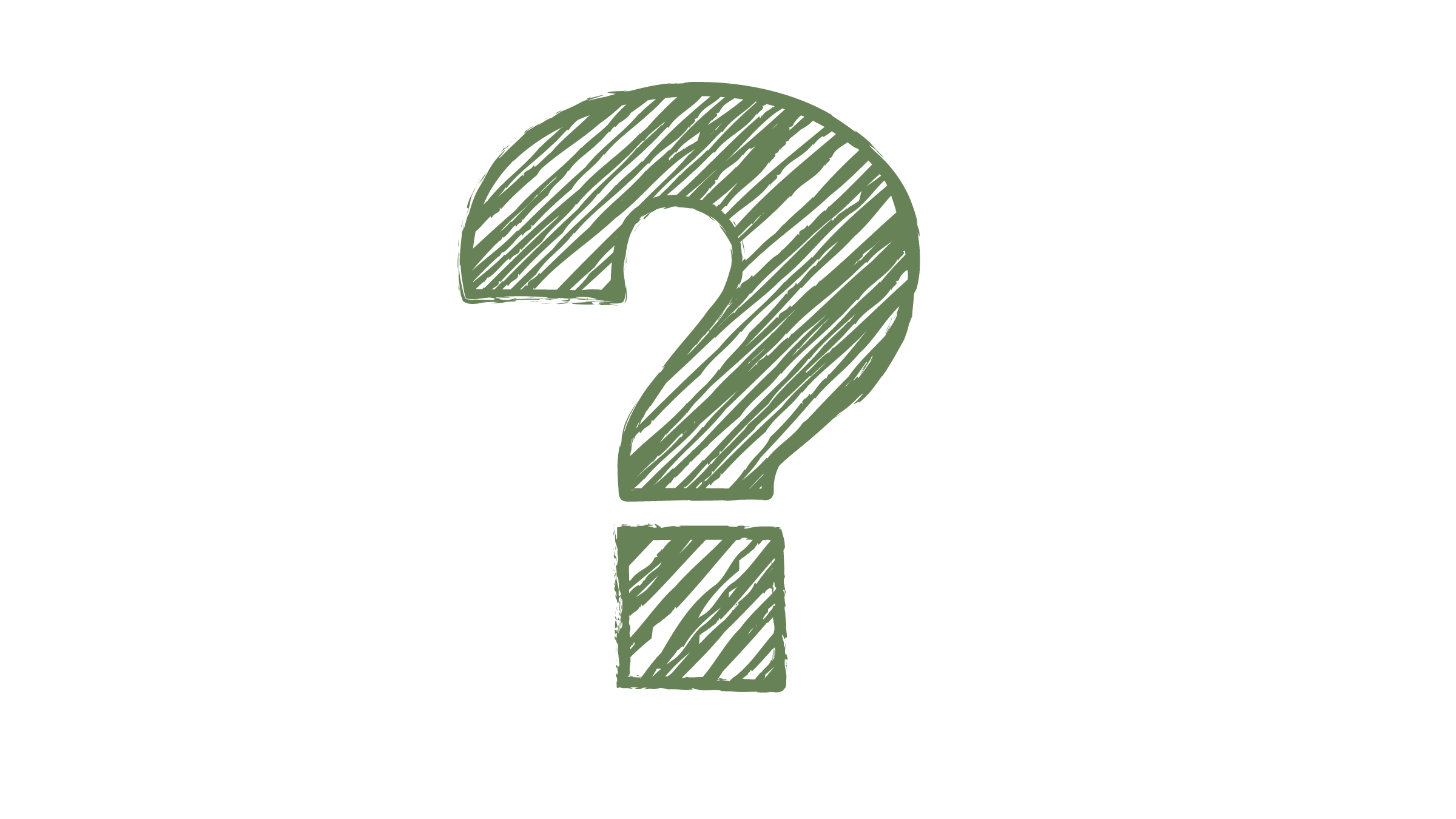 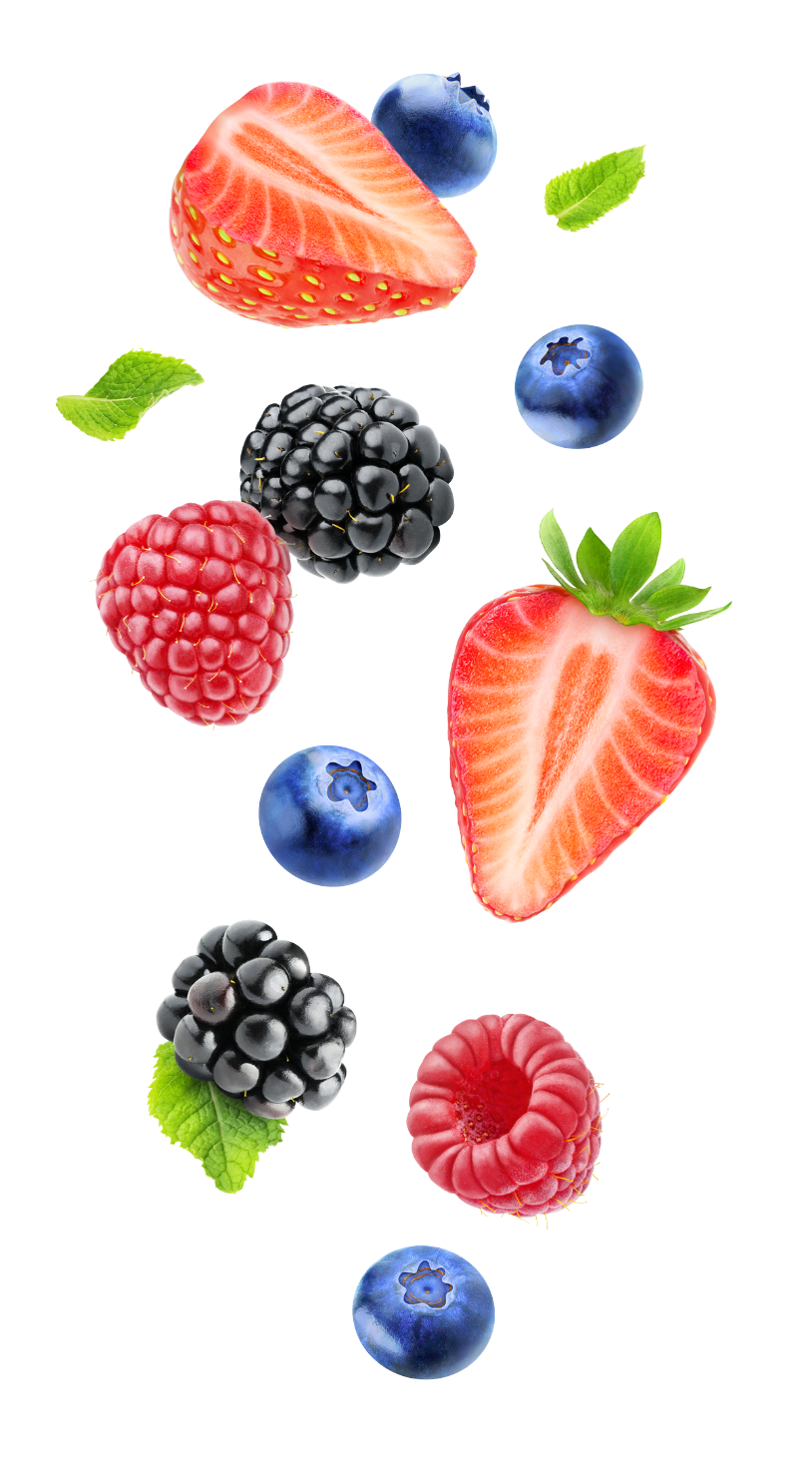 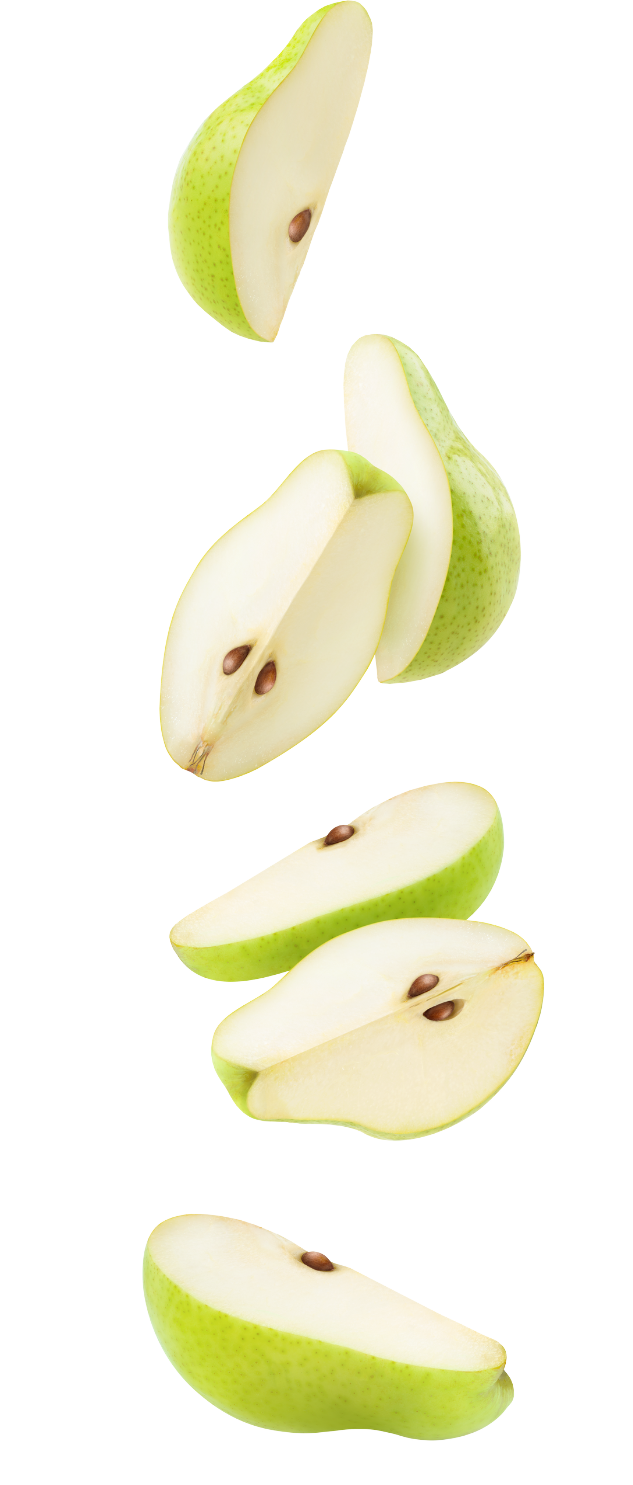 1
2
3
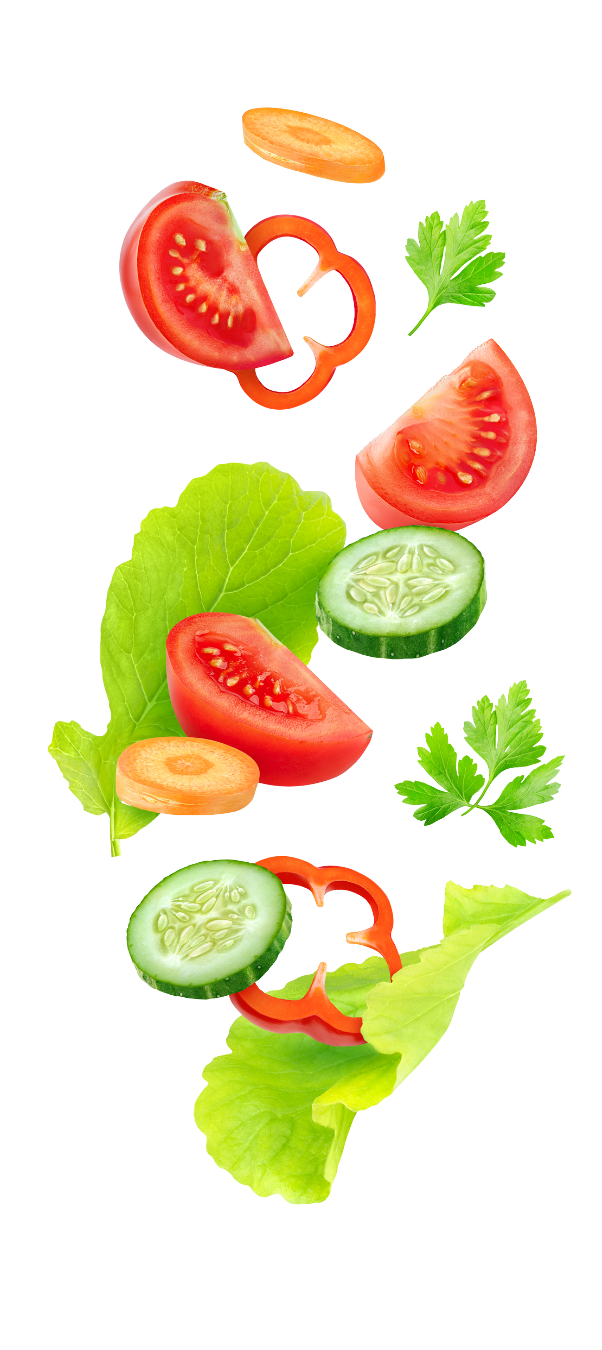 tona hrane se baci svake godine samo u Srbiji!
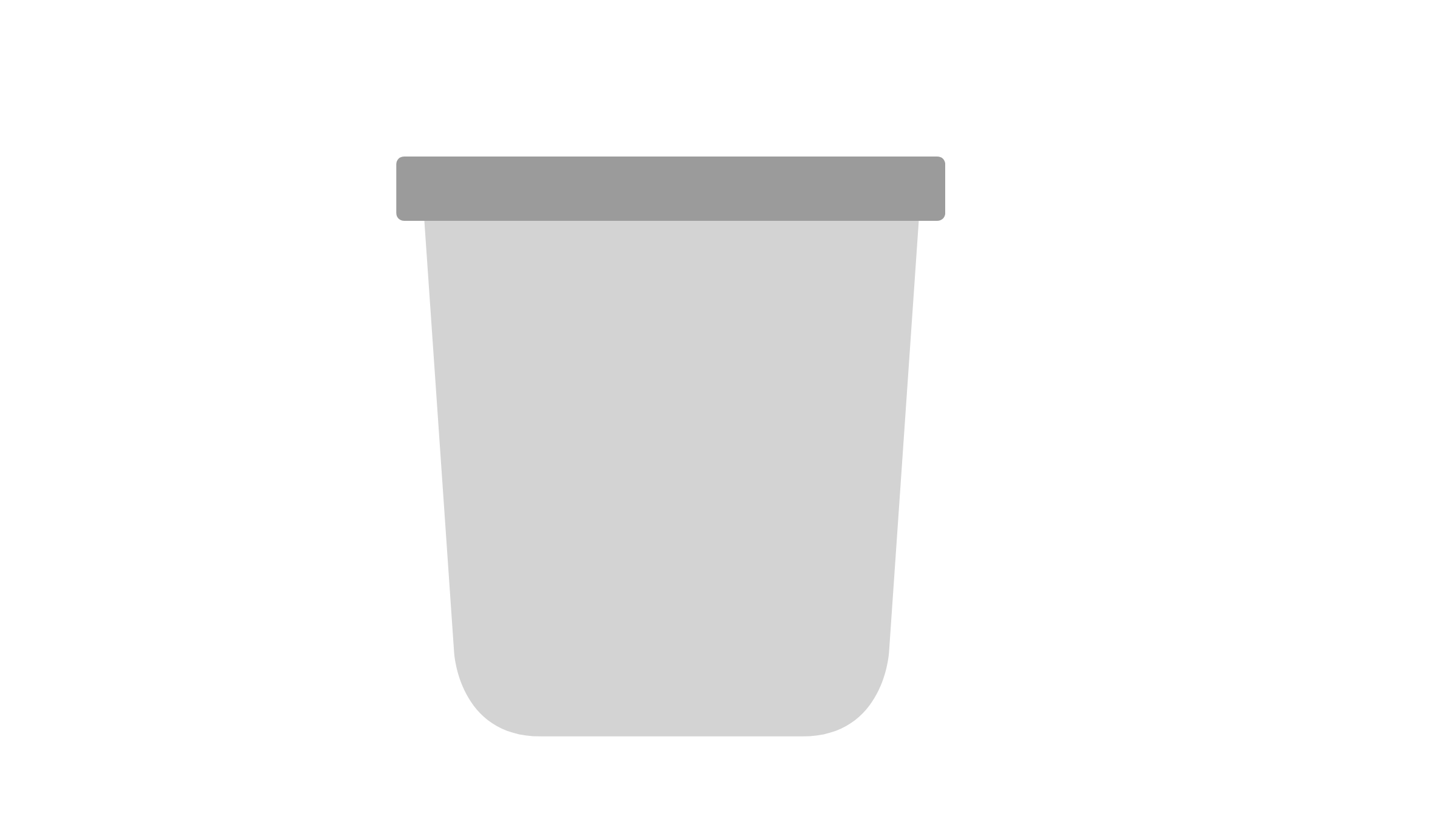 01
2
3
4
5
6
7
8
9
0.
%
1
2
3
4
5
6
7
8
9
0
1
2
3
4
5
6
7
8
9
0
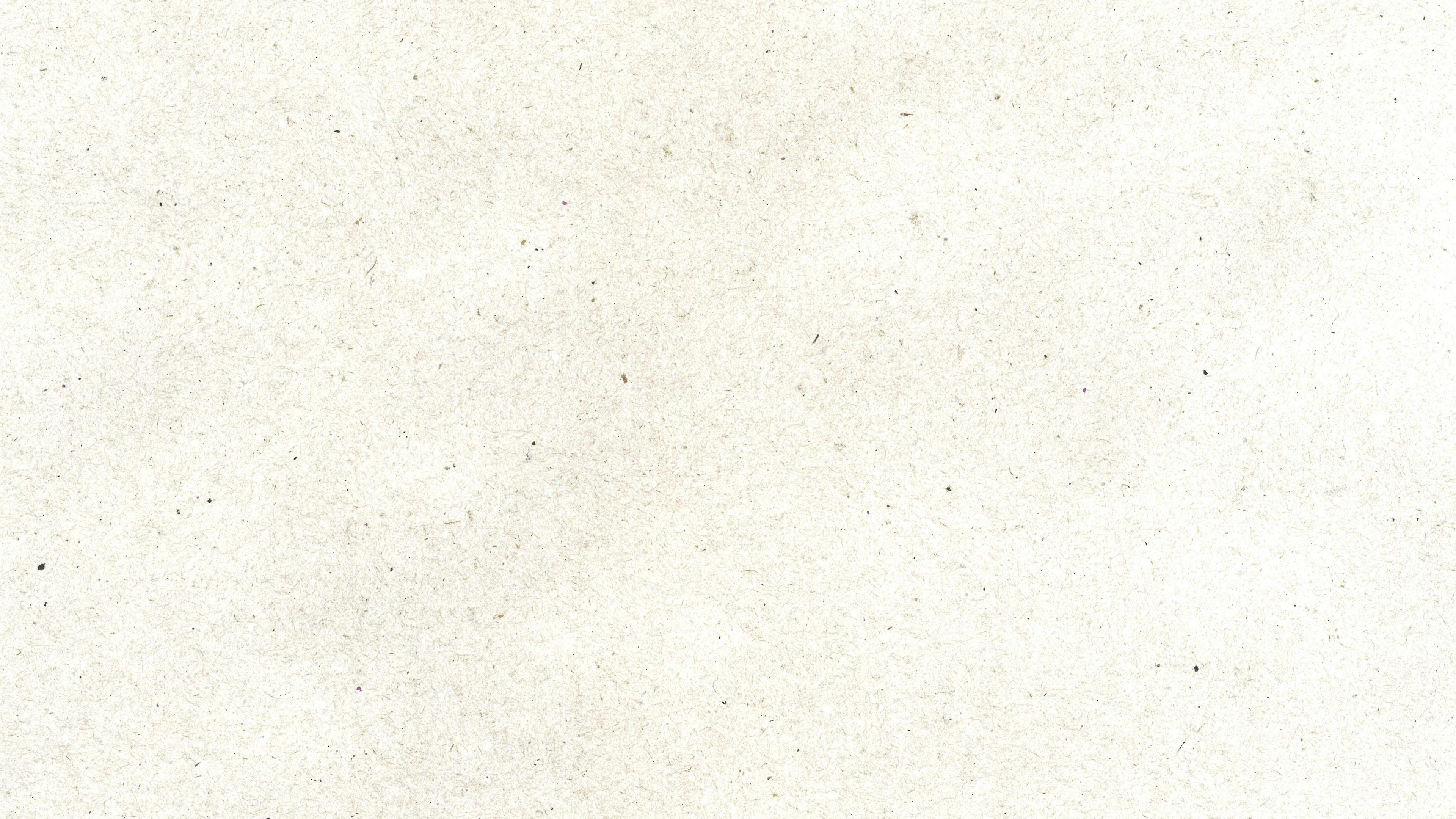 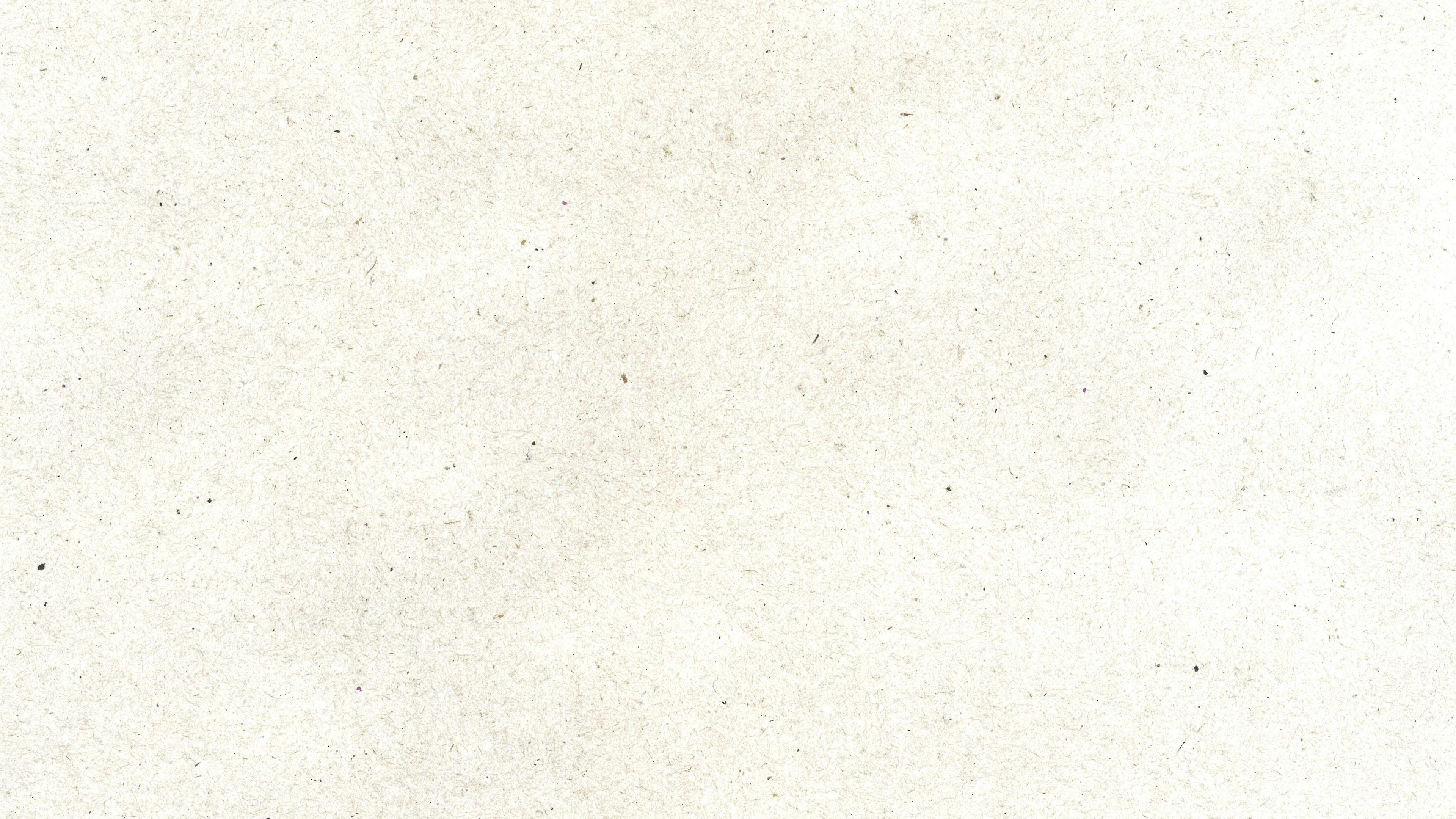 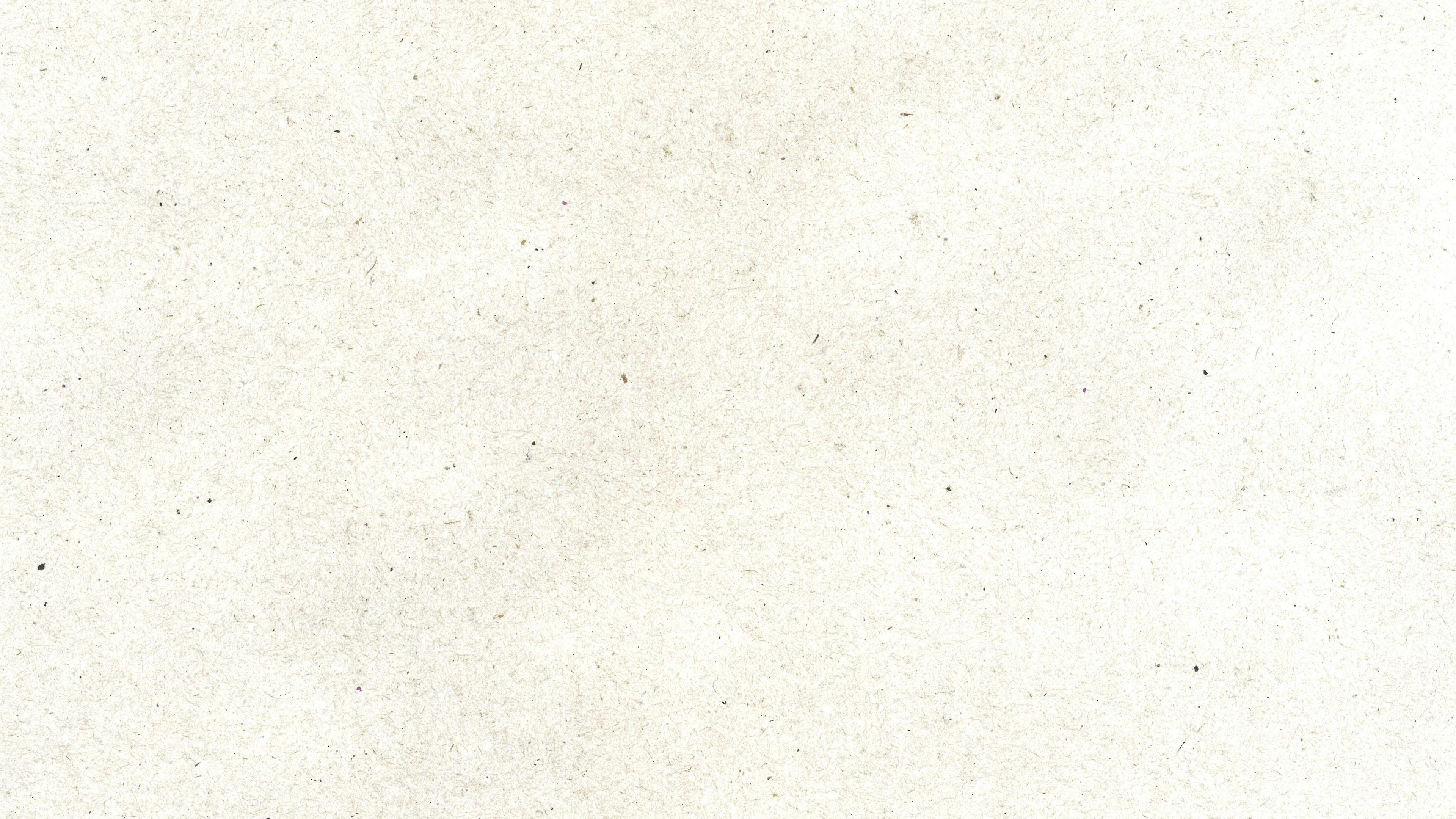 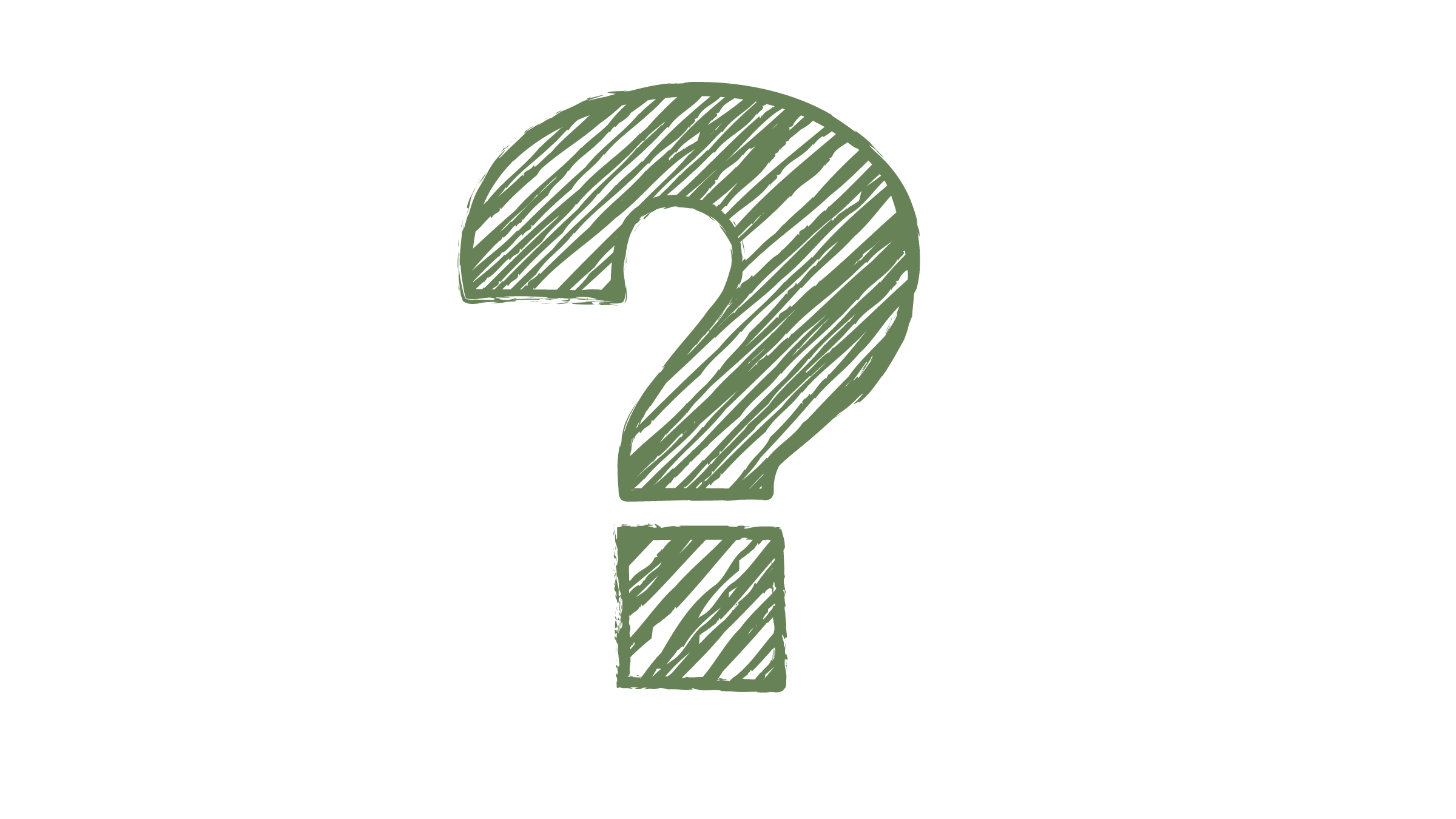 1
2
3
Ovih viškova hrane završava na deponijama
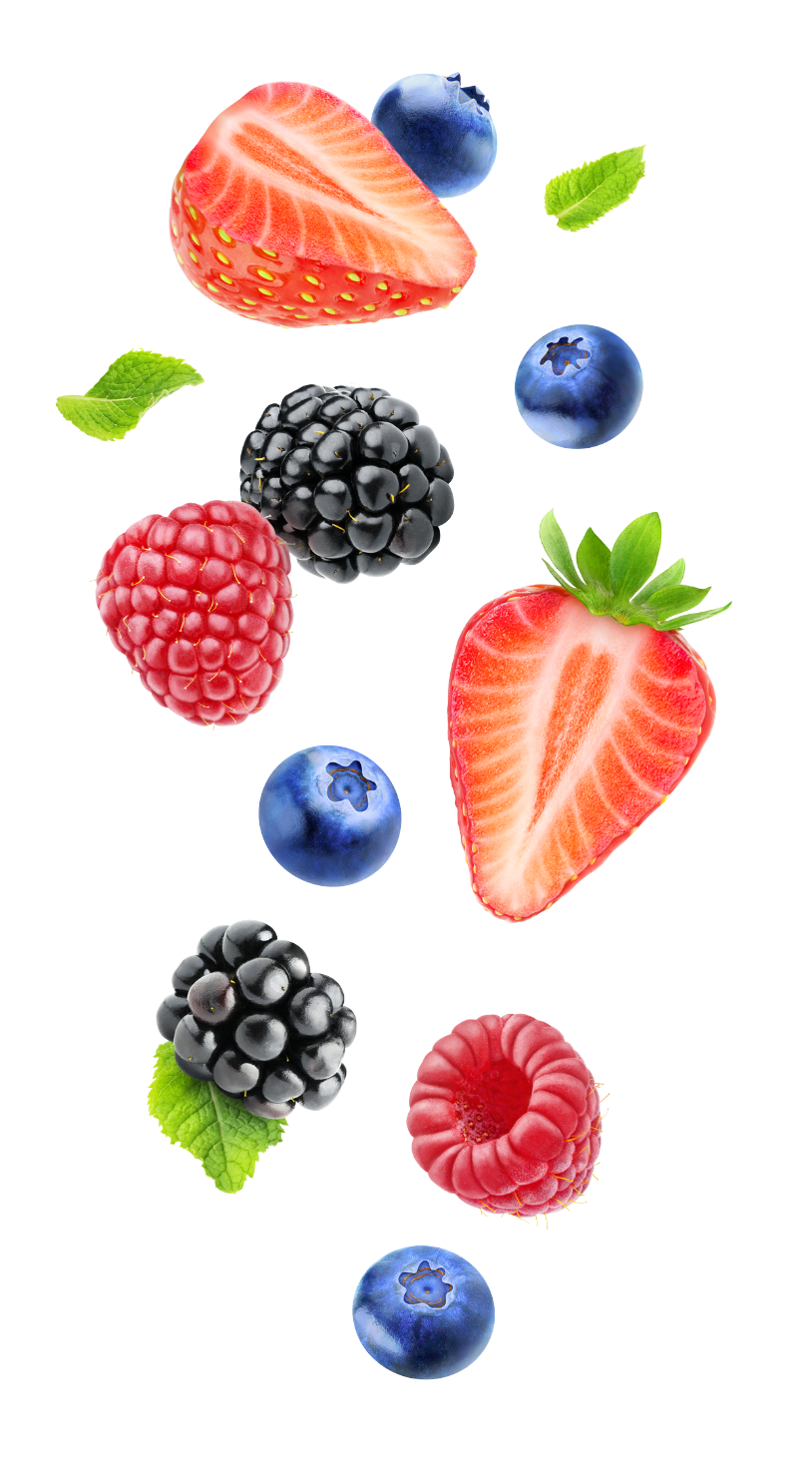 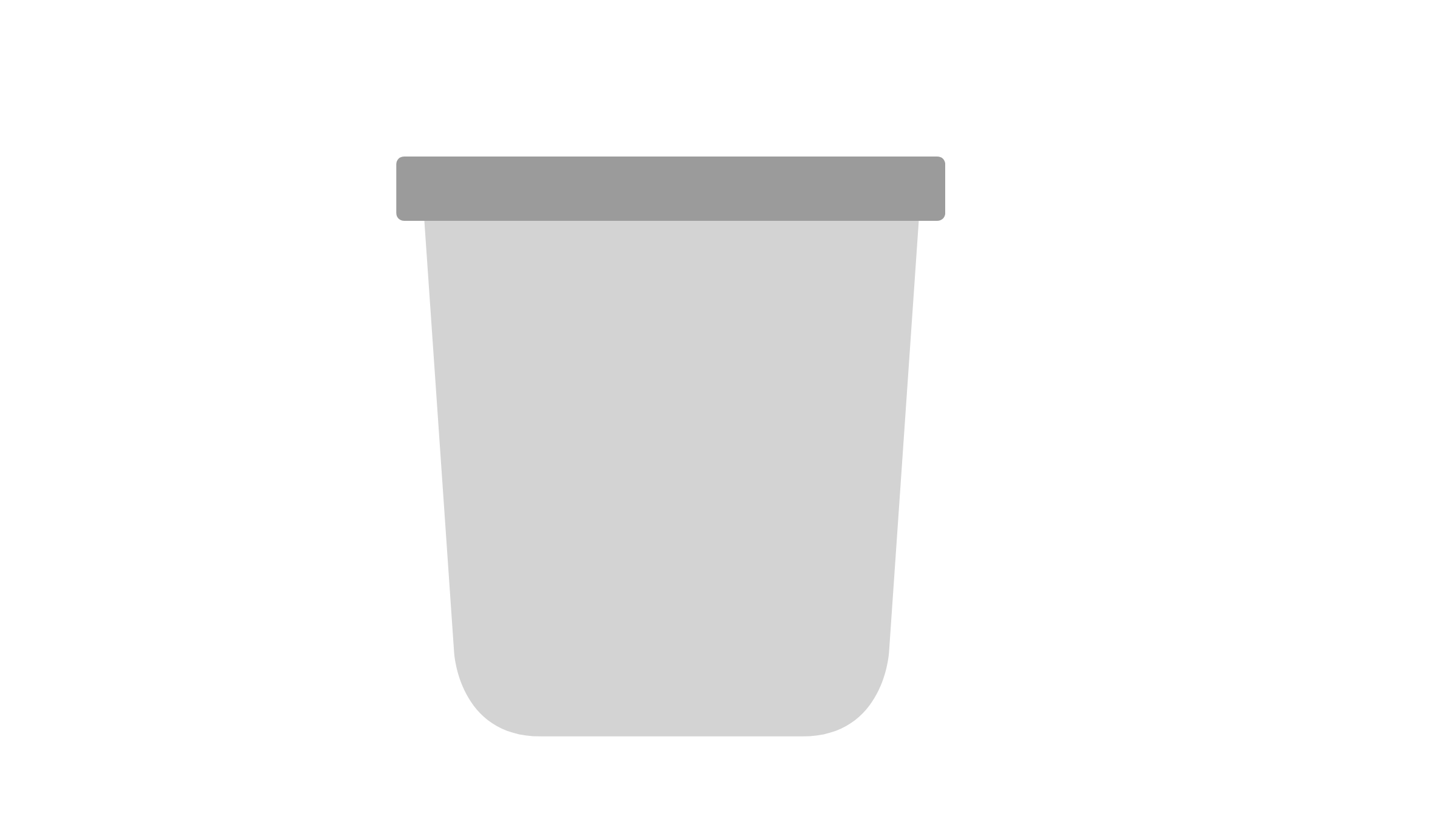 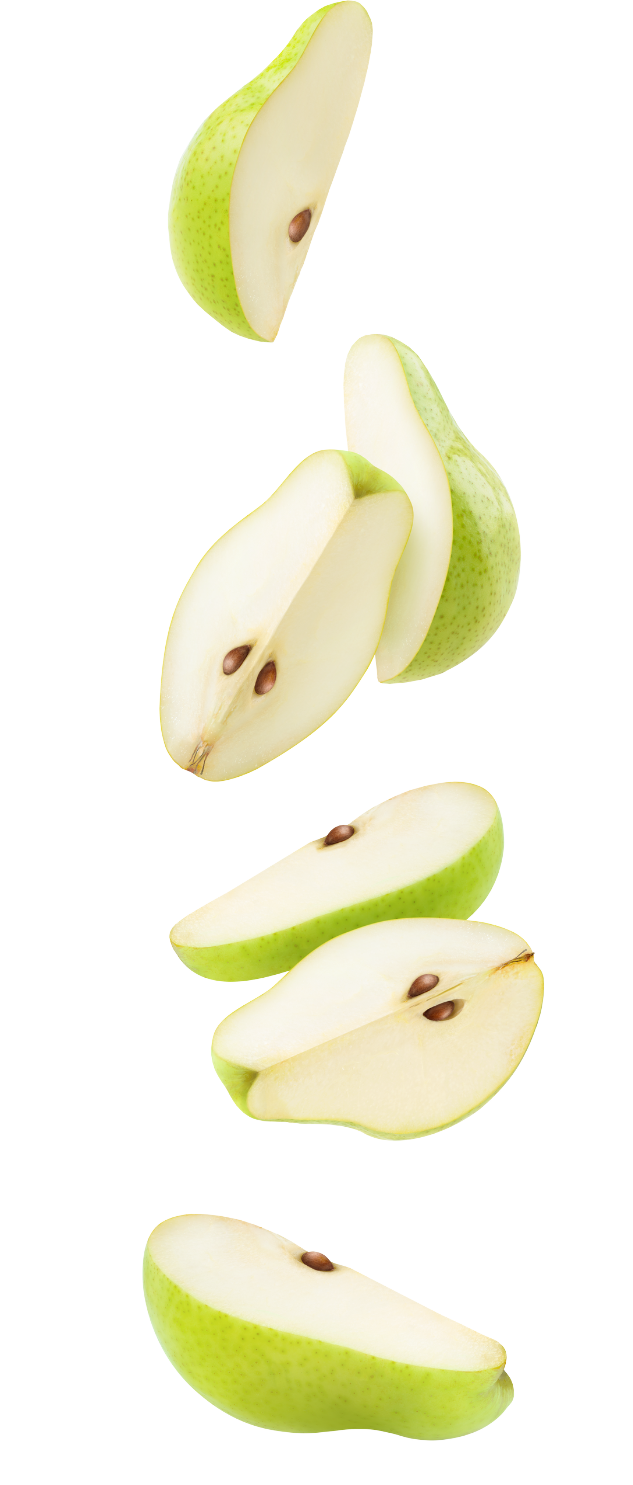 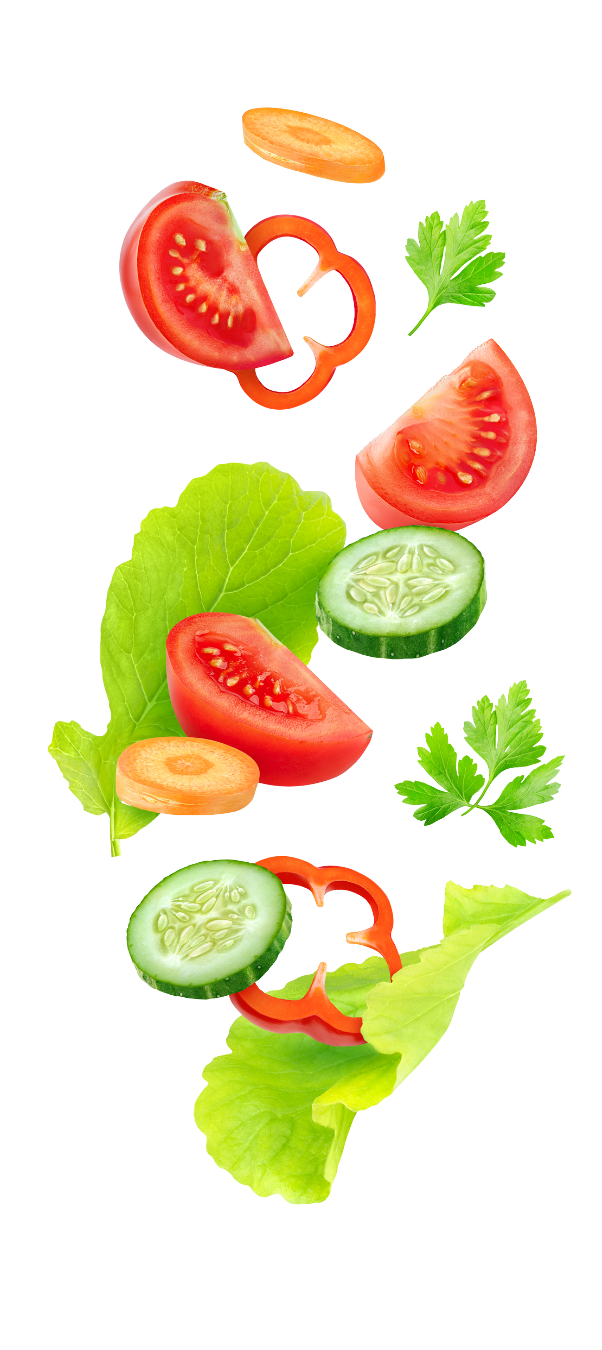 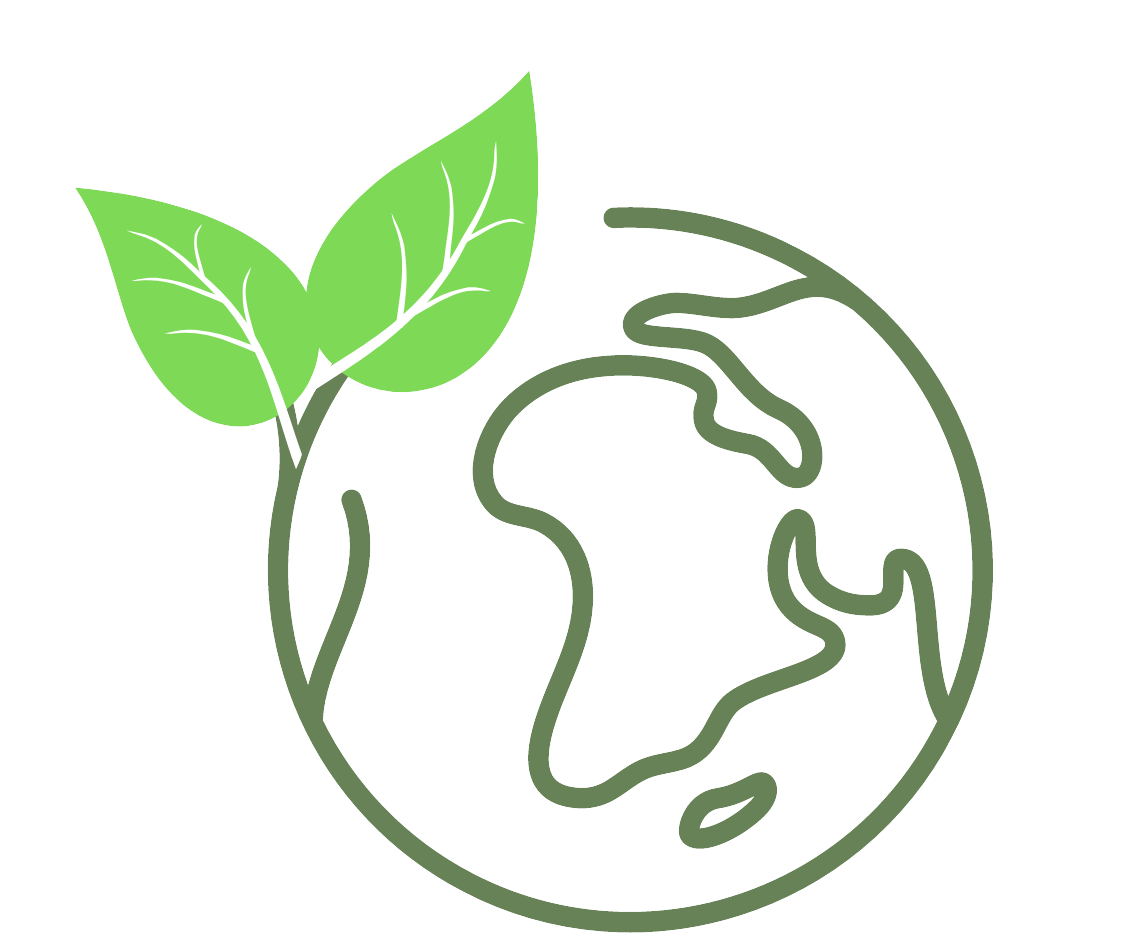 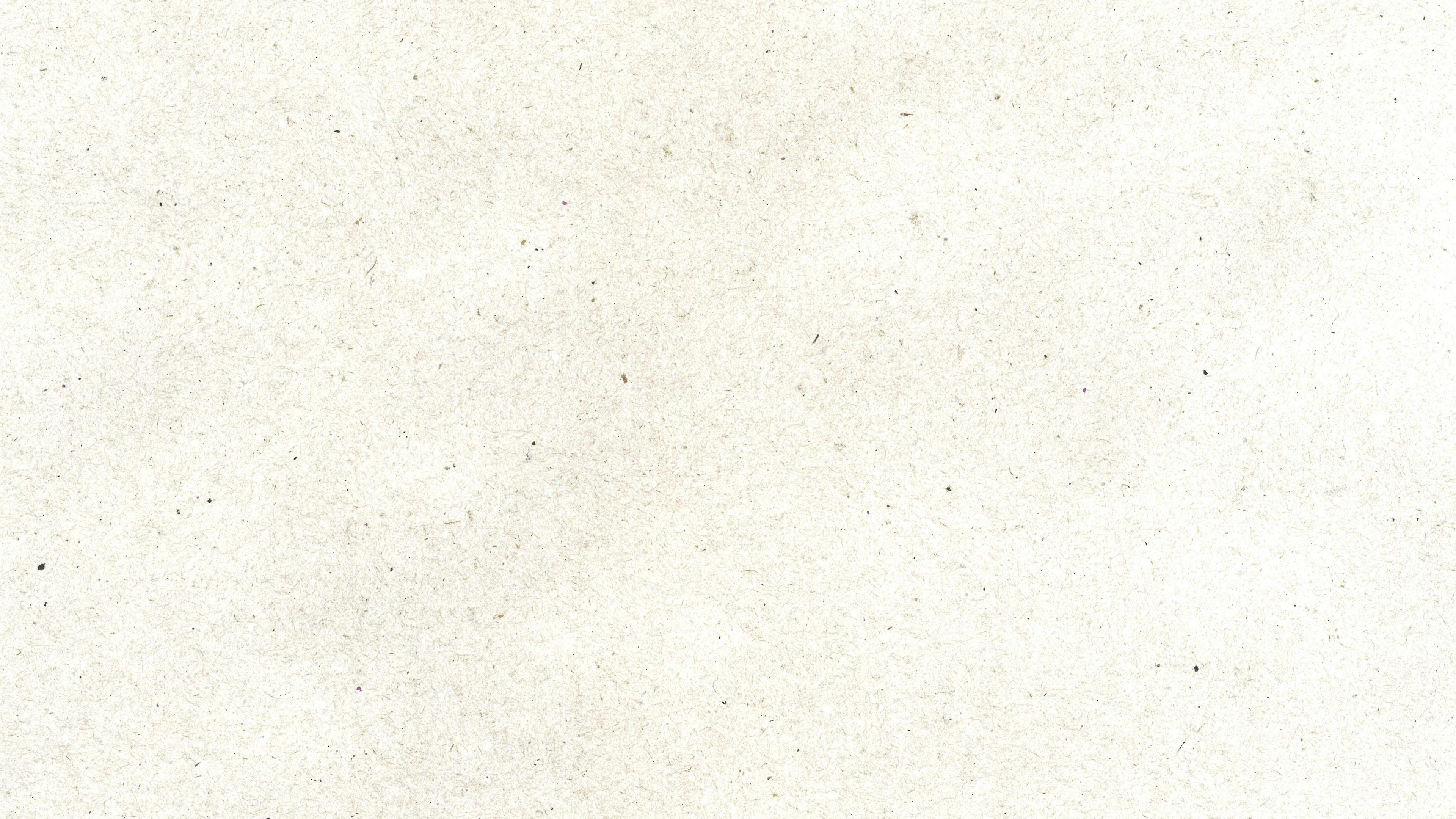 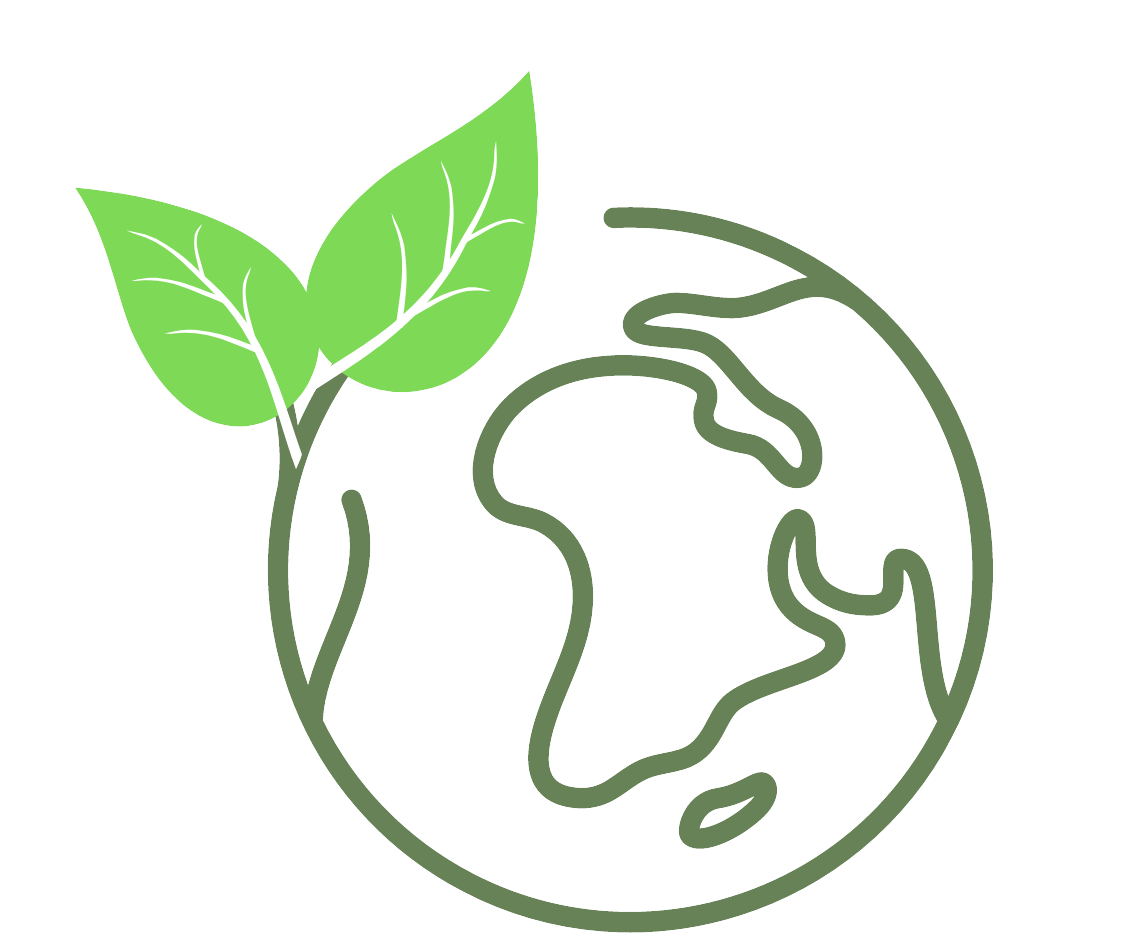 POSLEDICEbacanja hrane
 Rasipanje prirodnih resursa
 Doprinos klimatskim promenama
 Sa etičke perspekitve
 Sa finansijke perspektive
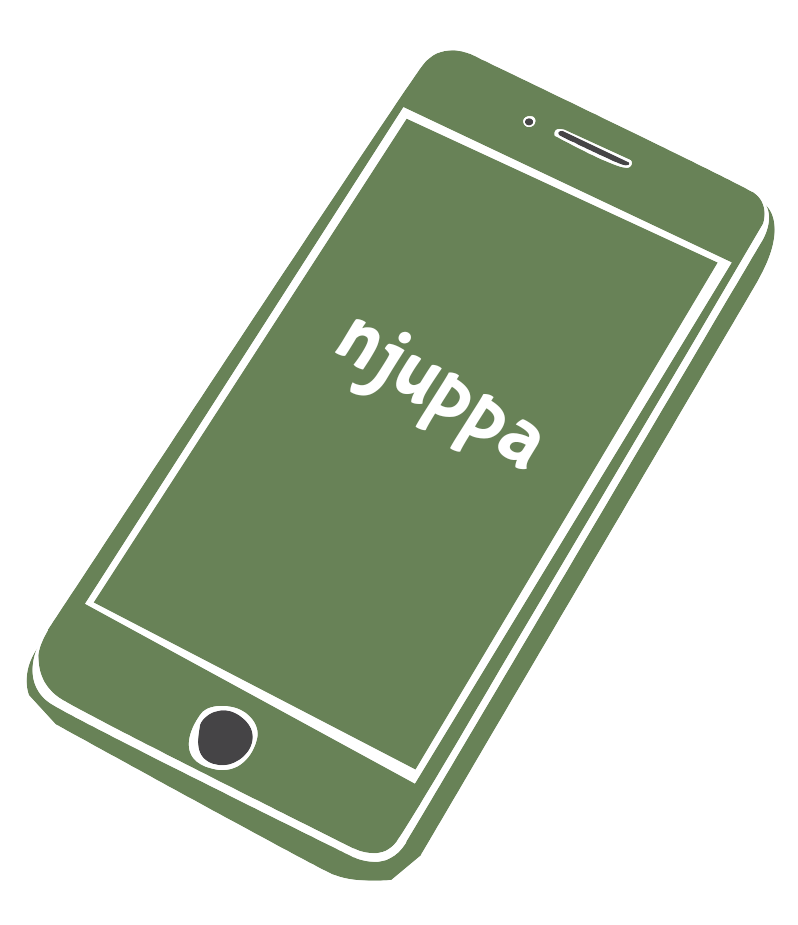 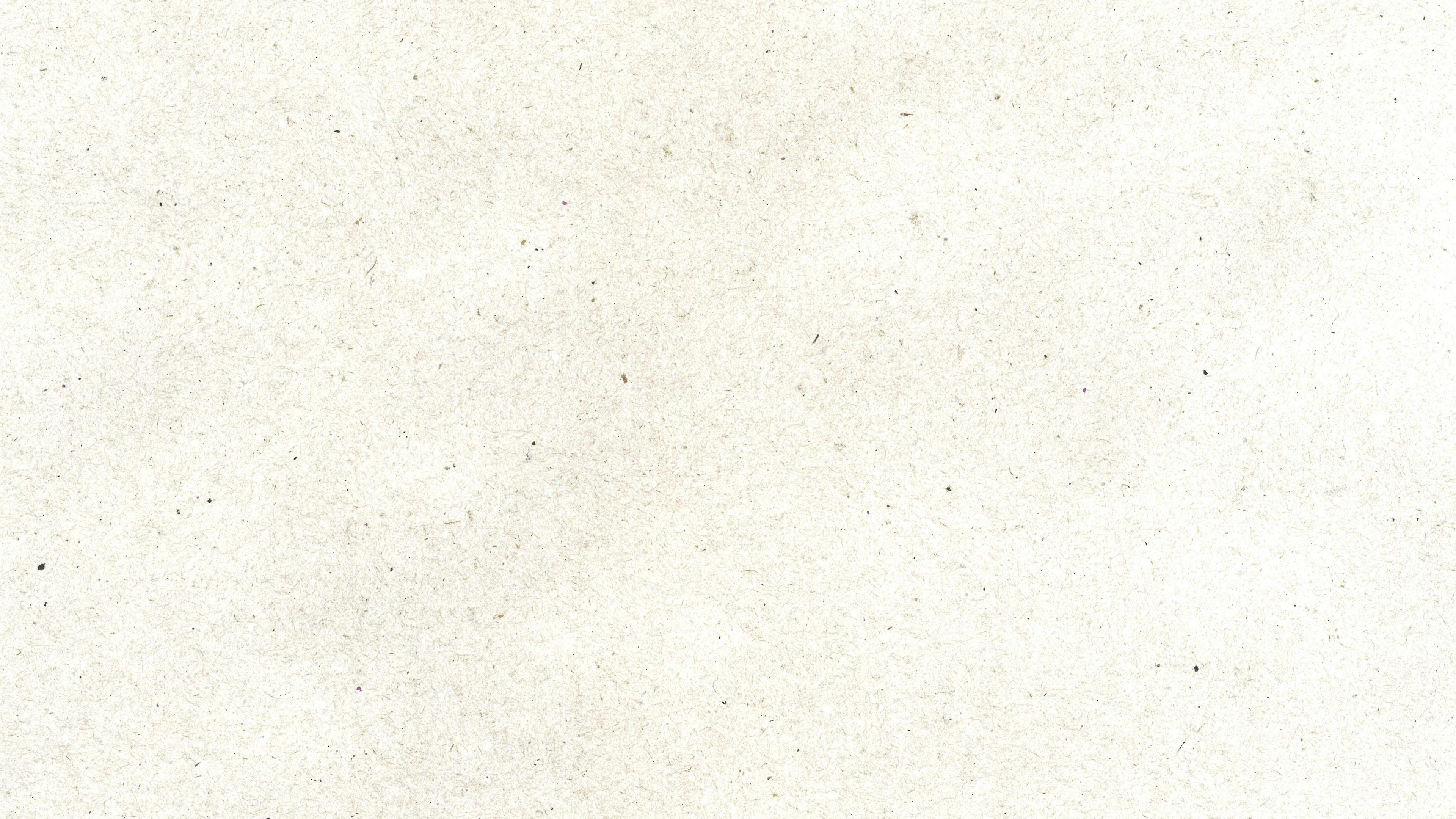 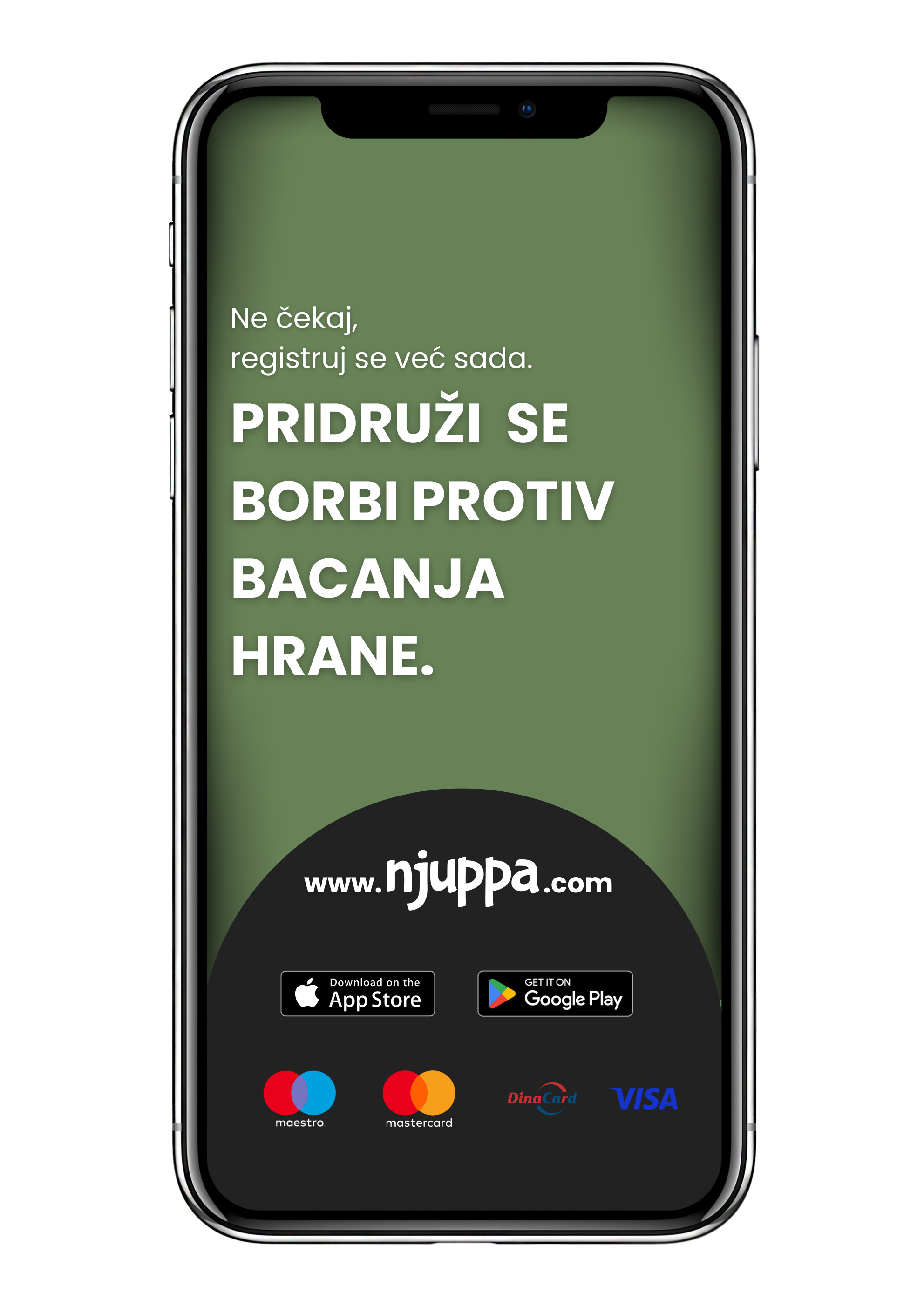 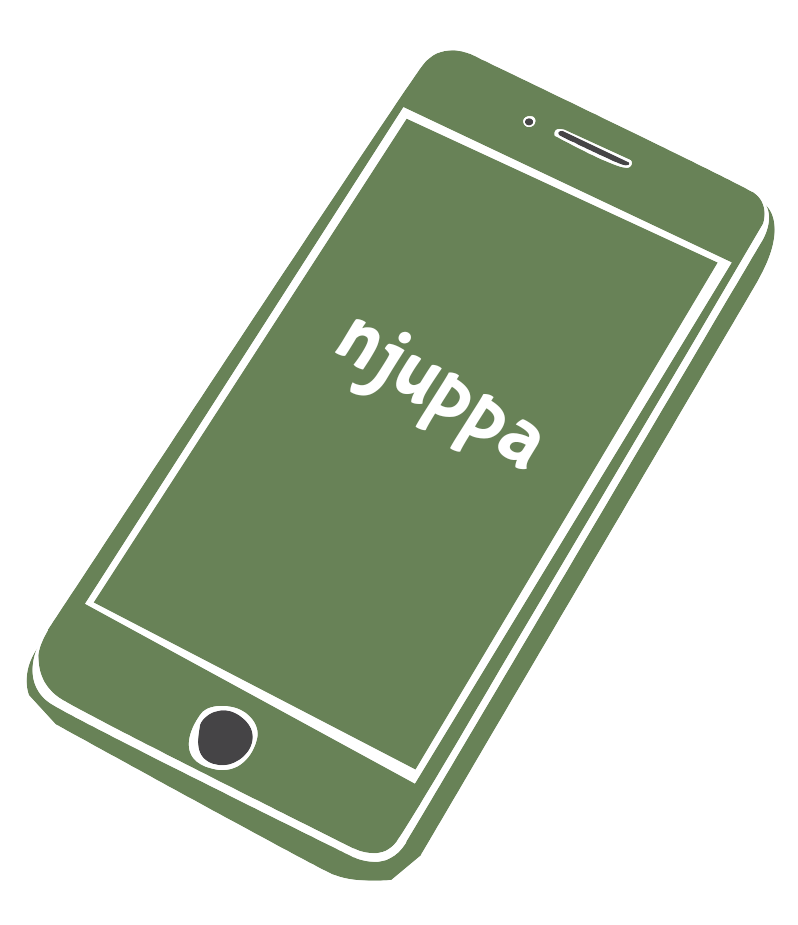 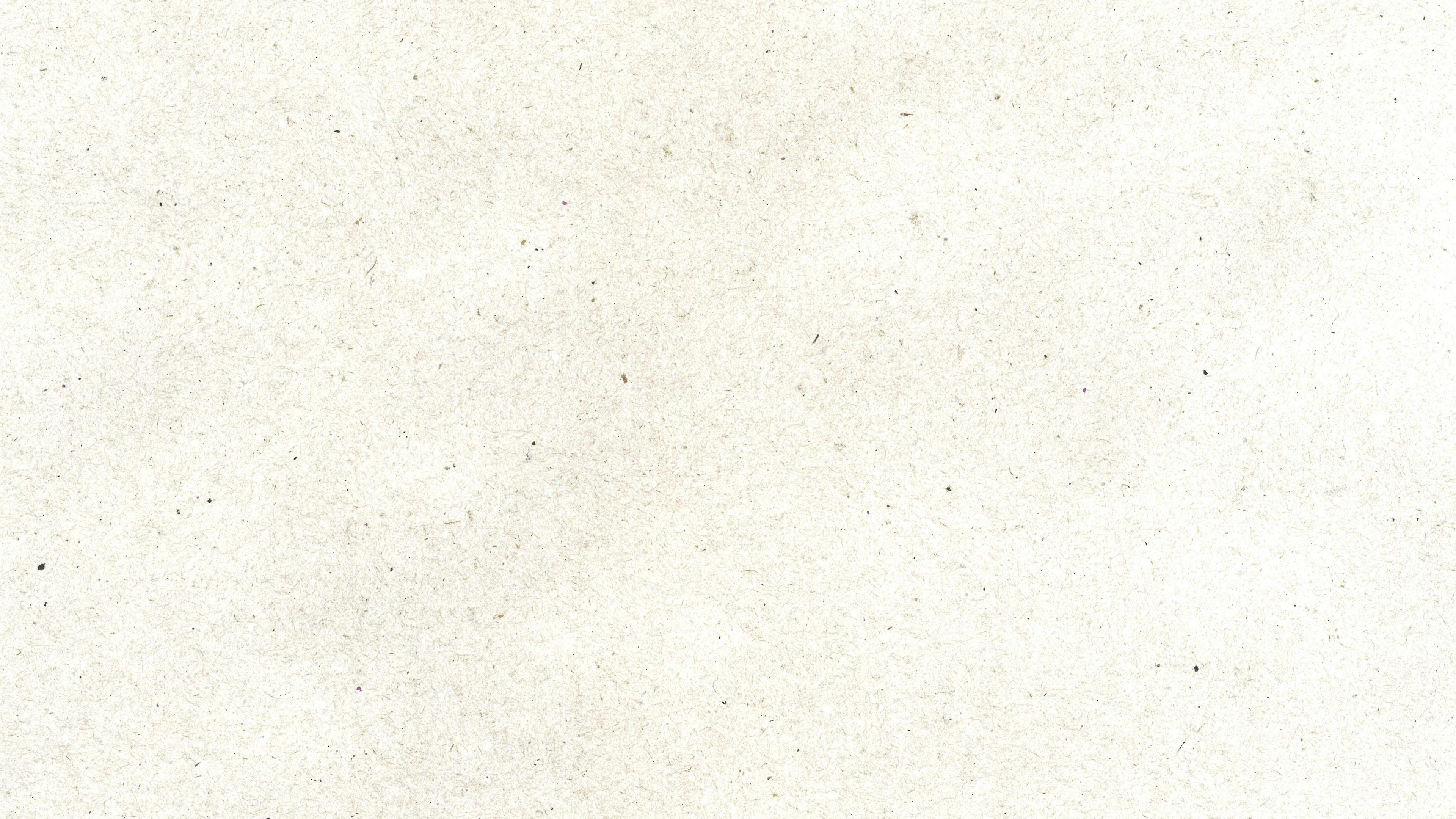 KONCEPT
DODATNI PRIHOD BEZ ULAGANJA


POVEĆATI BROJ ZADOVOLJNIH KUPACA


POSTATI LIDER U OČUVANJU PRIRODE

IZGRADI SNAŽNIJI BREND NA OSNOVU ODRŽIVOSTI I DRUŠTVENE ODGOVORNOSTI
UŽIVAJ U DOBROJ HRANI
PO 60-70% NIŽOJ CENI

SPASI HRANU U TVOJOJ BLIZINI

DOPRINESI ŽIVOTNOJ SREDINISPAŠAVANJEM DOBRE HRANE

PROBAJ NEŠTO NOVO IZ LOKALNIH PEKARA, KAFIĆA, RESTORANA, HOTELA, MARKETA i POSLASTIČARNICA
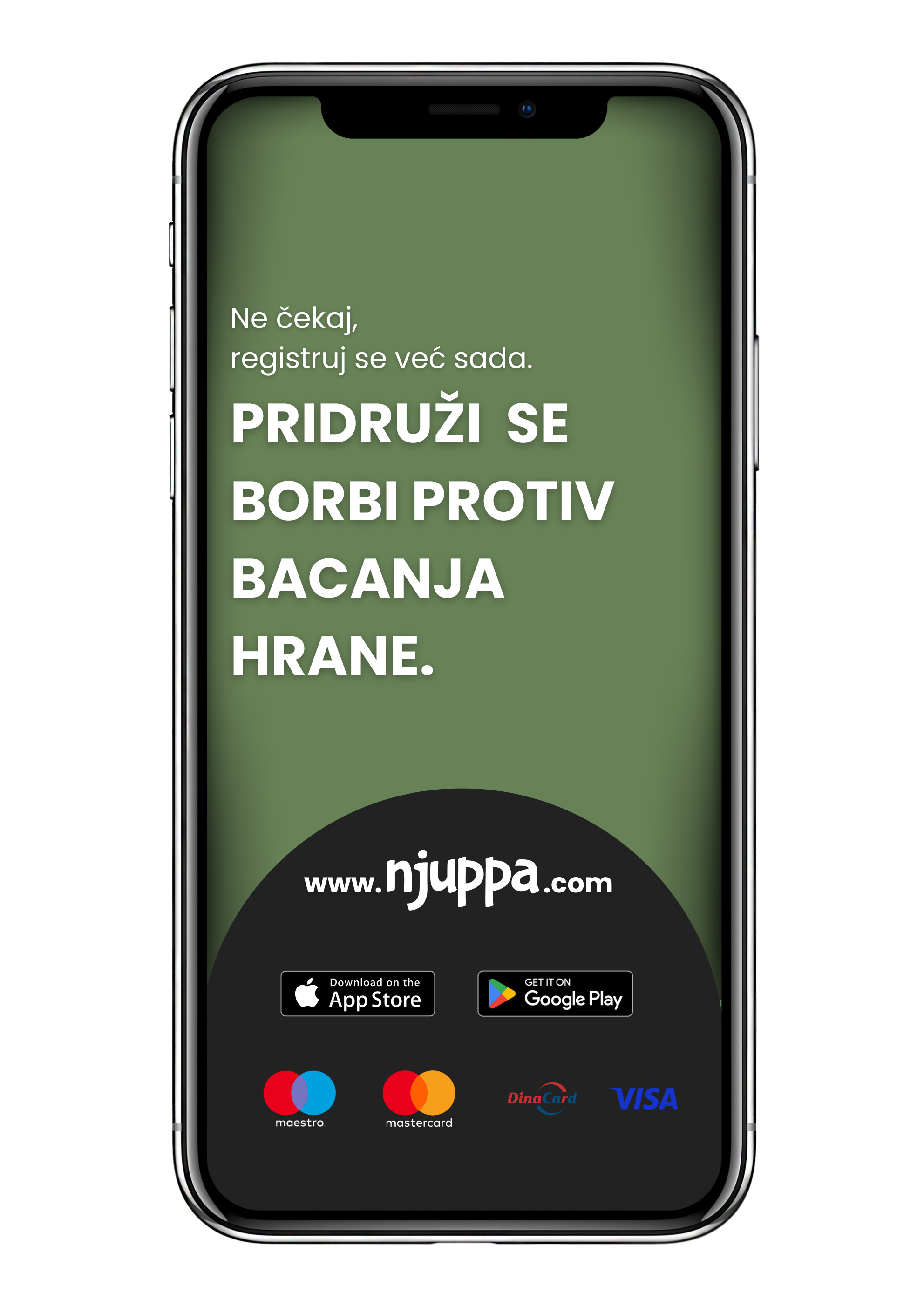 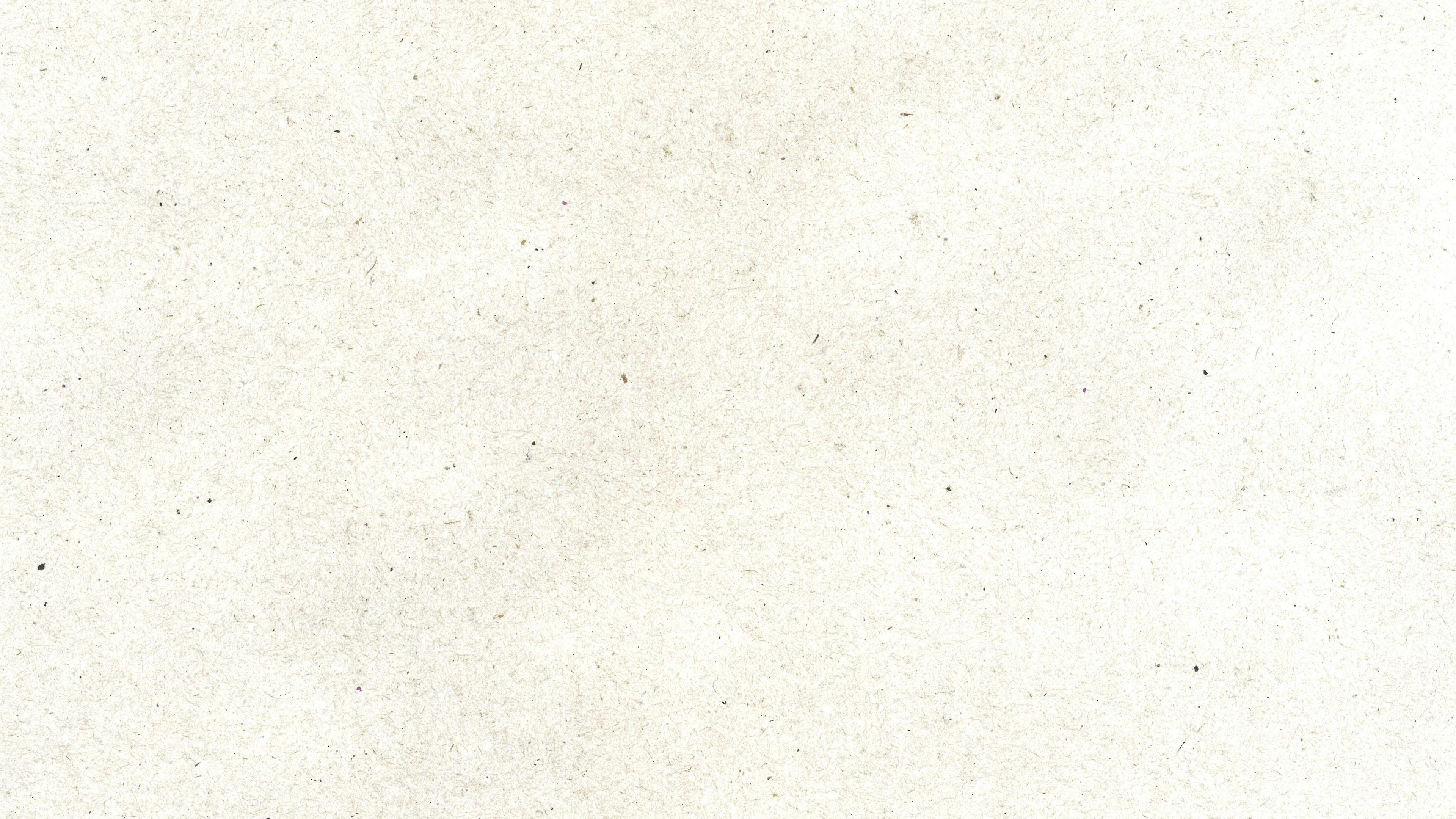 KORPE IZNENAĐENJA
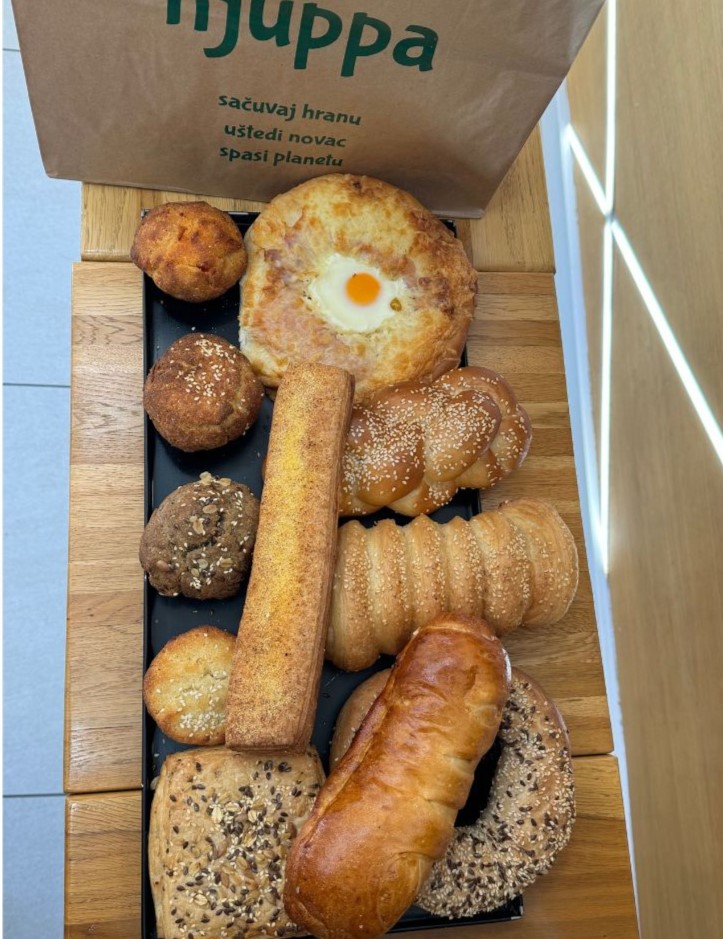 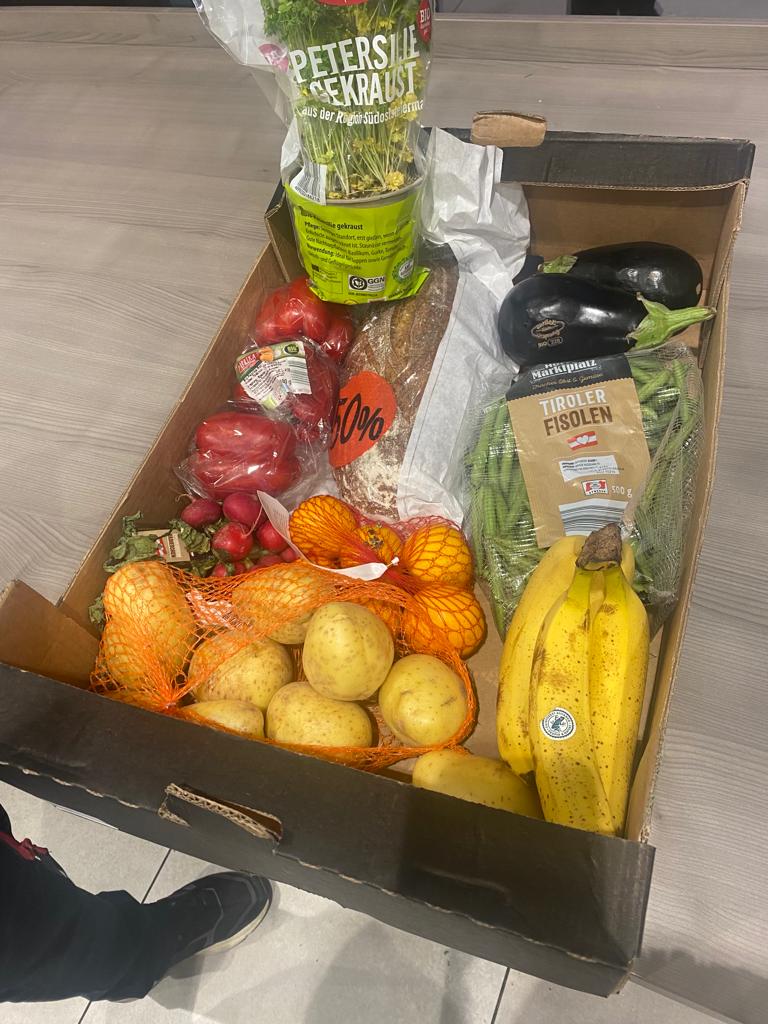 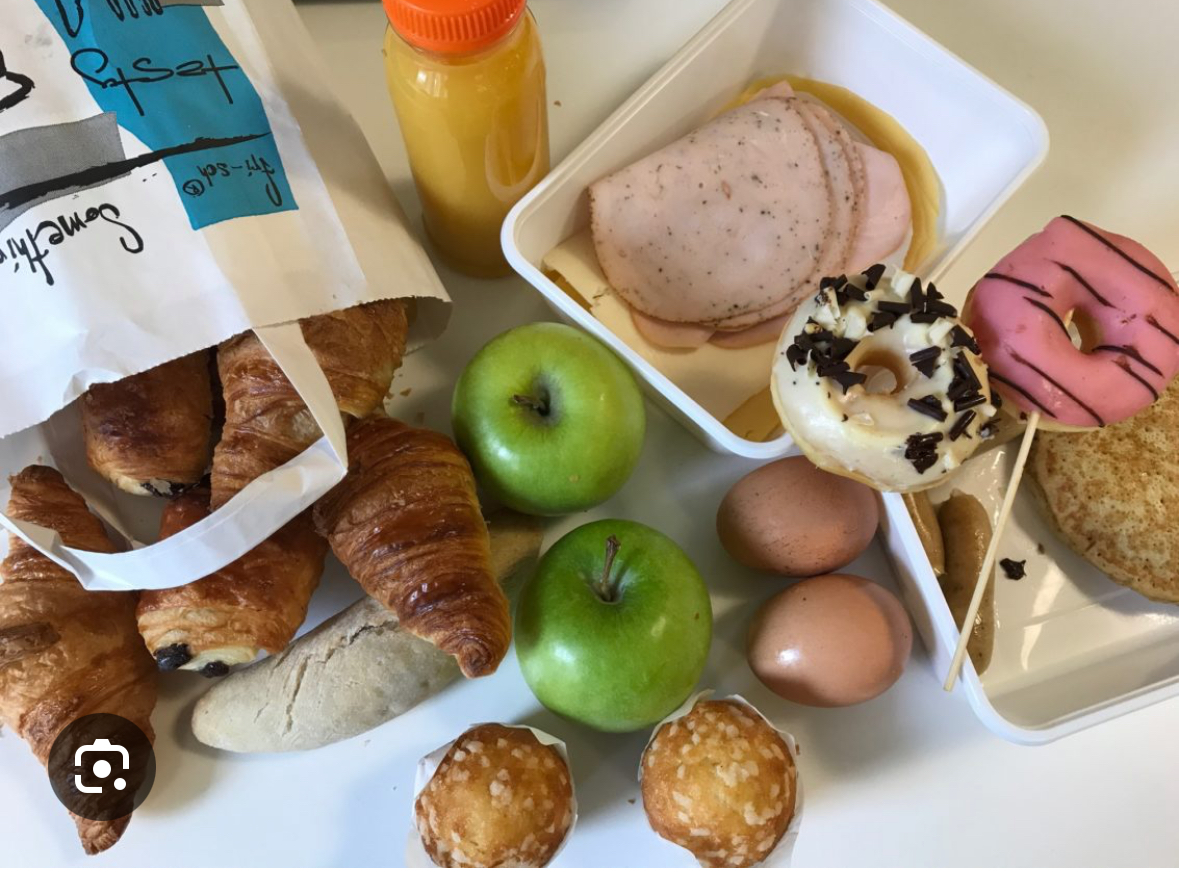 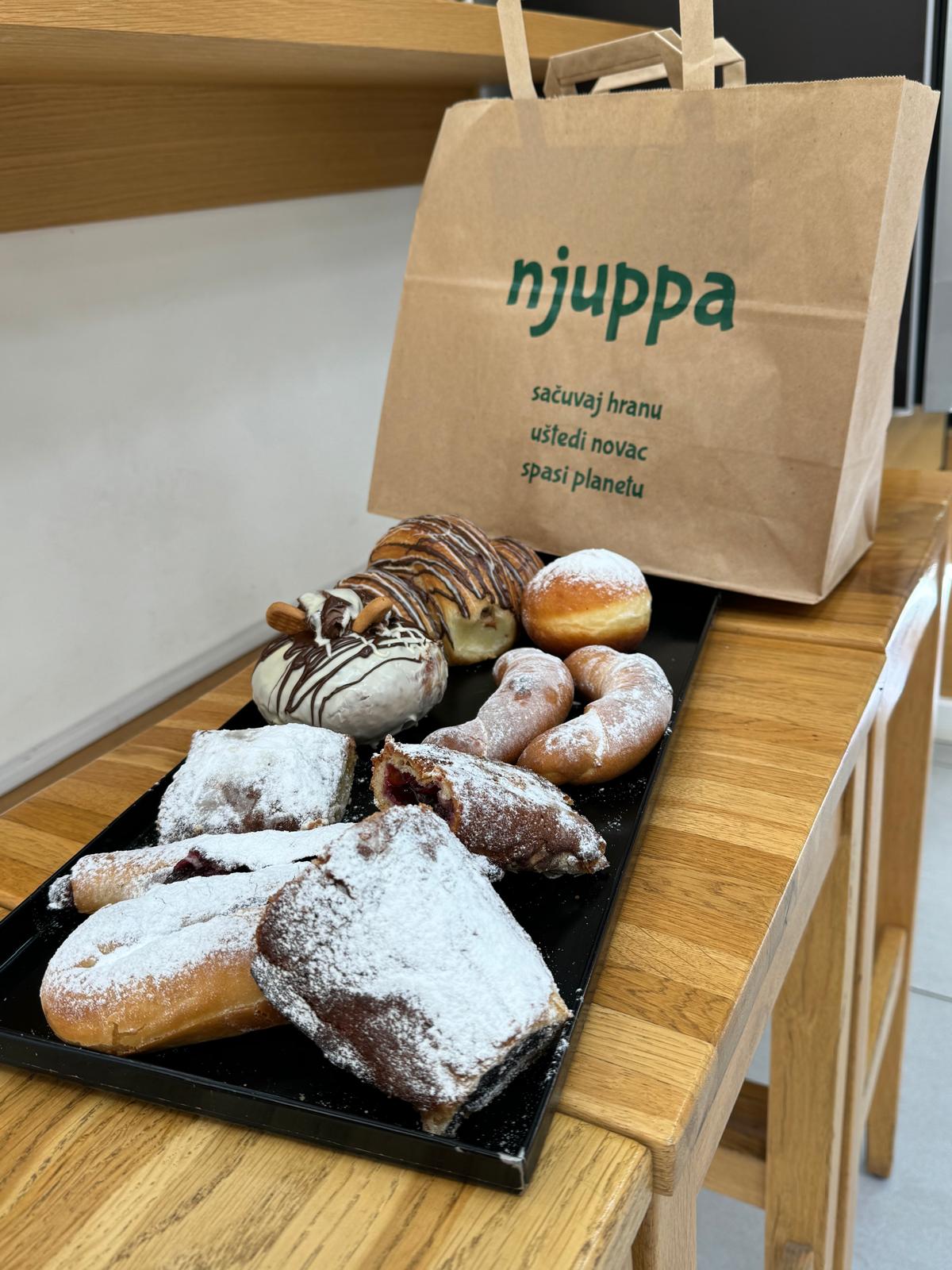